ESCUELA NORMA DE EDUCACION PREESCOLAR 
Licenciatura en educación preescolar 
Ciclo escolar 2020- 2021 
Trabajo docente y proyecto de mejora escolar 
“Carpeta de evidencias 2ºA”
Maestra: Dolores Patricia Segovia Gómez 
Briseida Guadalupe Medrano Gallegos #11
Competencias de unidad: 
Plantea las necesidades formativas de los alumnos de acuerdo con sus procesos de desarrollo y de aprendizaje, con base en los nuevos enfoques pedagógicos.
Incorpora los recursos y medios didácticos idóneos para favorecer el aprendizaje de acuerdo con el conocimiento de los procesos de desarrollo cognitivo y socioemocional de los alumnos.
Elabora diagnósticos de los intereses, motivaciones y necesidades formativas de los alumnos para organizar las actividades de aprendizaje, así como las adecuaciones curriculares y didácticas pertinentes.
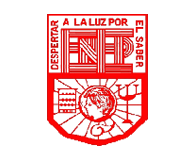 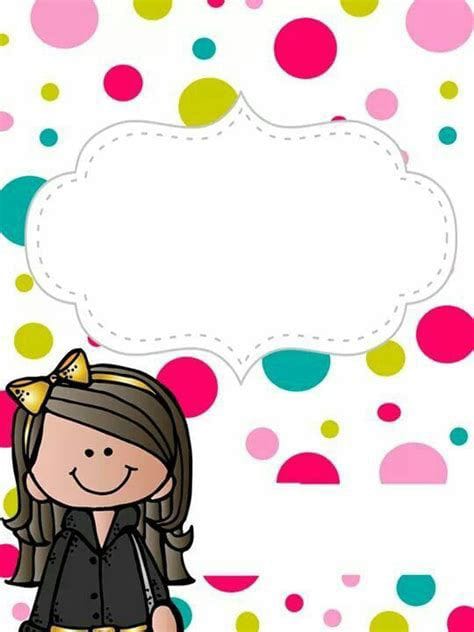 CARPETA DE EVIDENCIAS
Practicante: Briseida Medrano
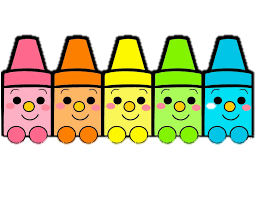 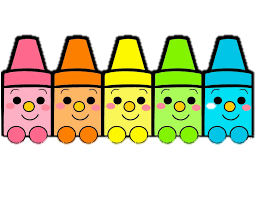 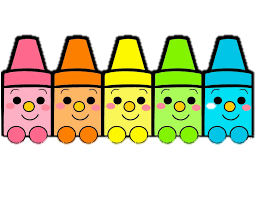 Grado y sección: 3 A
Nombre: Briseida Guadalupe Medrano Gallegos
número de lista: 11
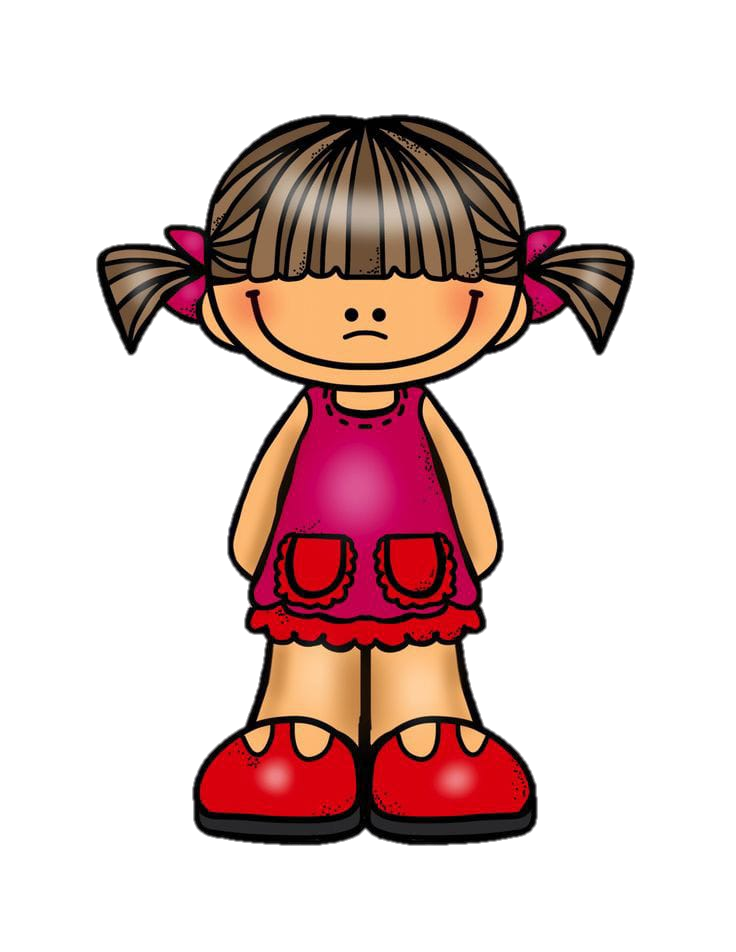 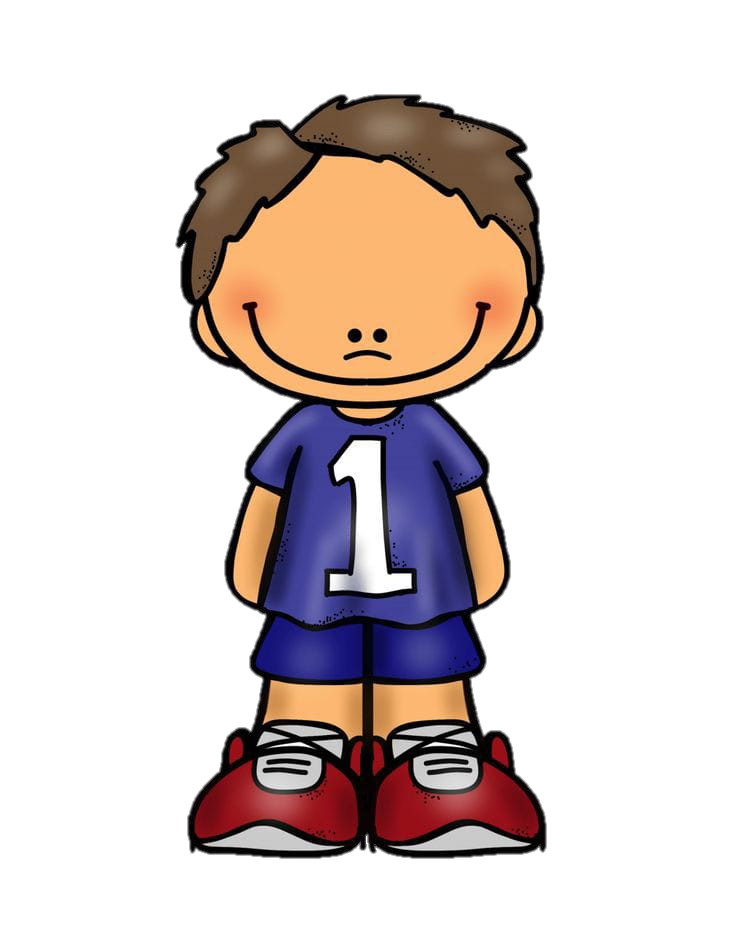 Nombre de la institución: Jardín de niños “Ignacio Allende”
Clave: 05DJN0528
Zona Escolar: 143
Nombre de la educadora titular: Jessica Ivon Cortes
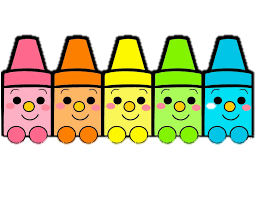 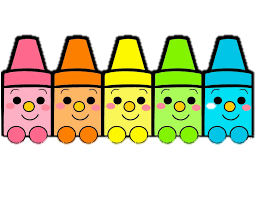 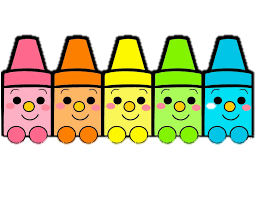 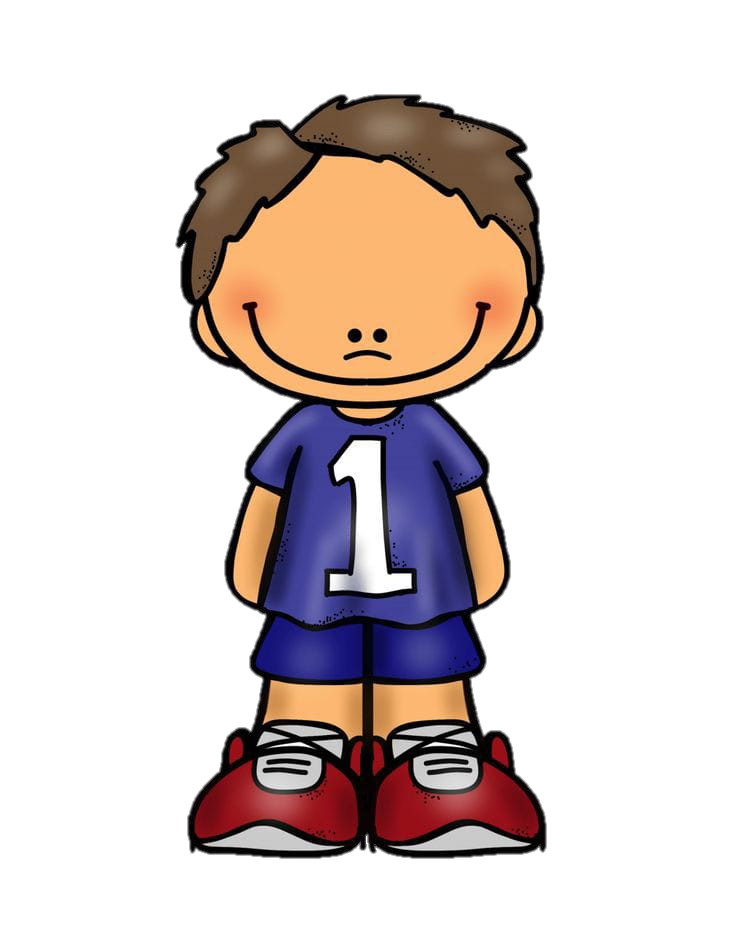 ALUMNO: Fernando Zahir Flores Siller
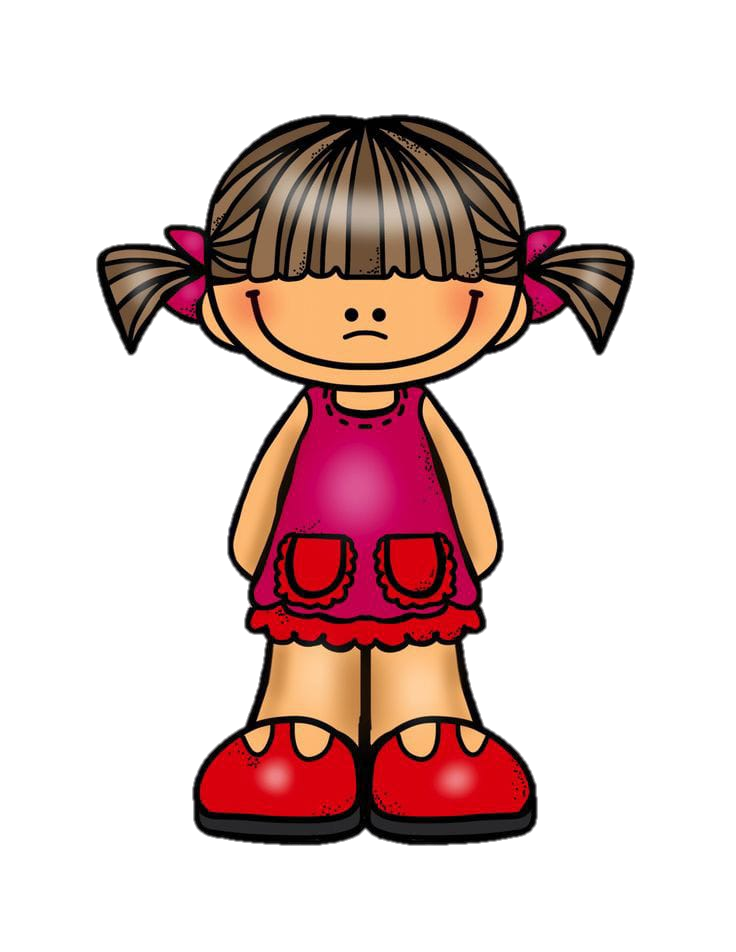 Jardín de niños: Ignacio Allende
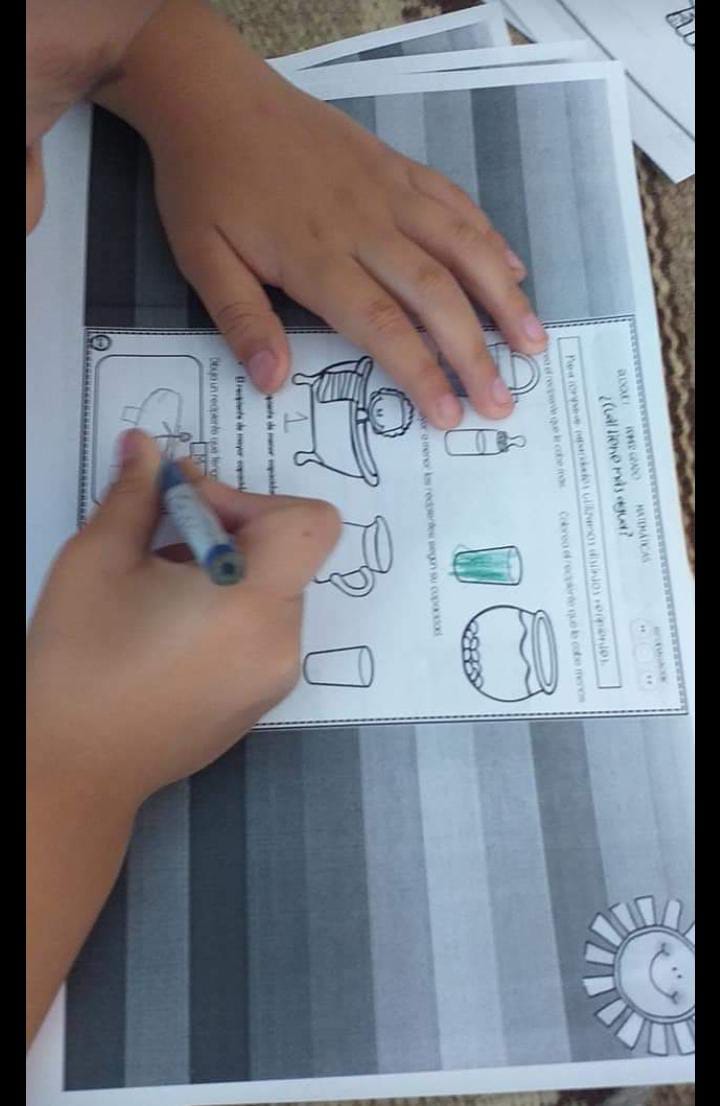 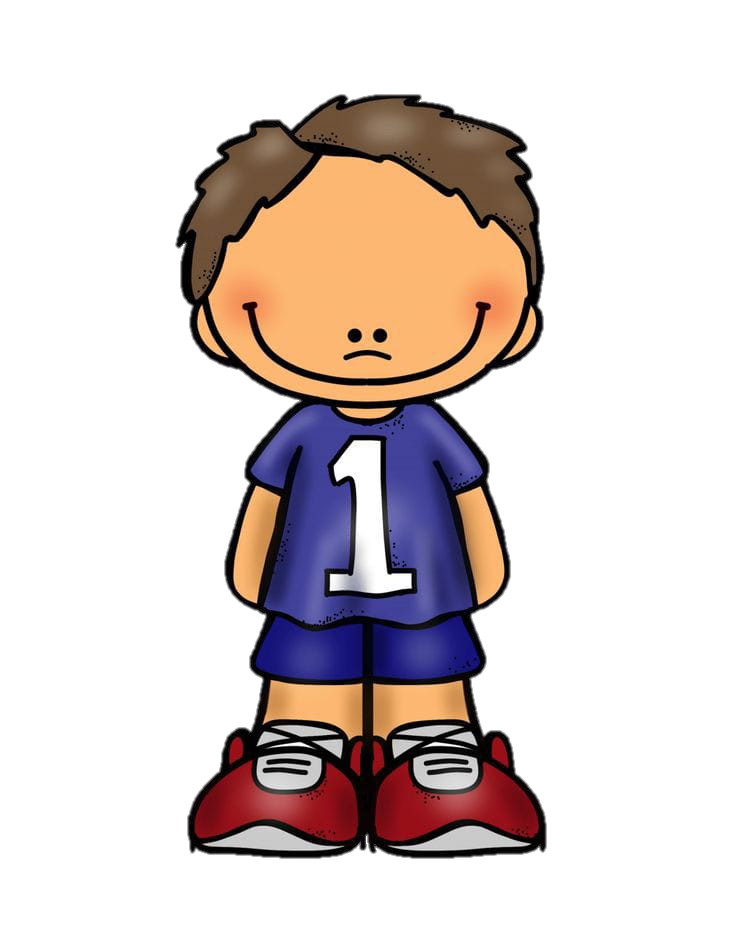 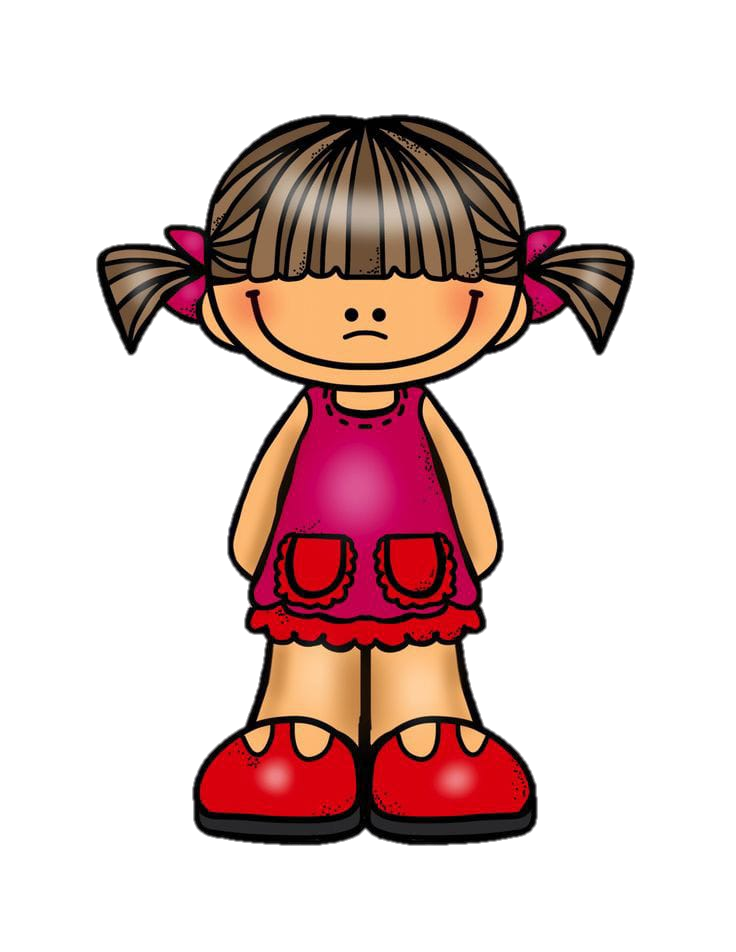 EVALUACION DE LA ACTIVIDAD
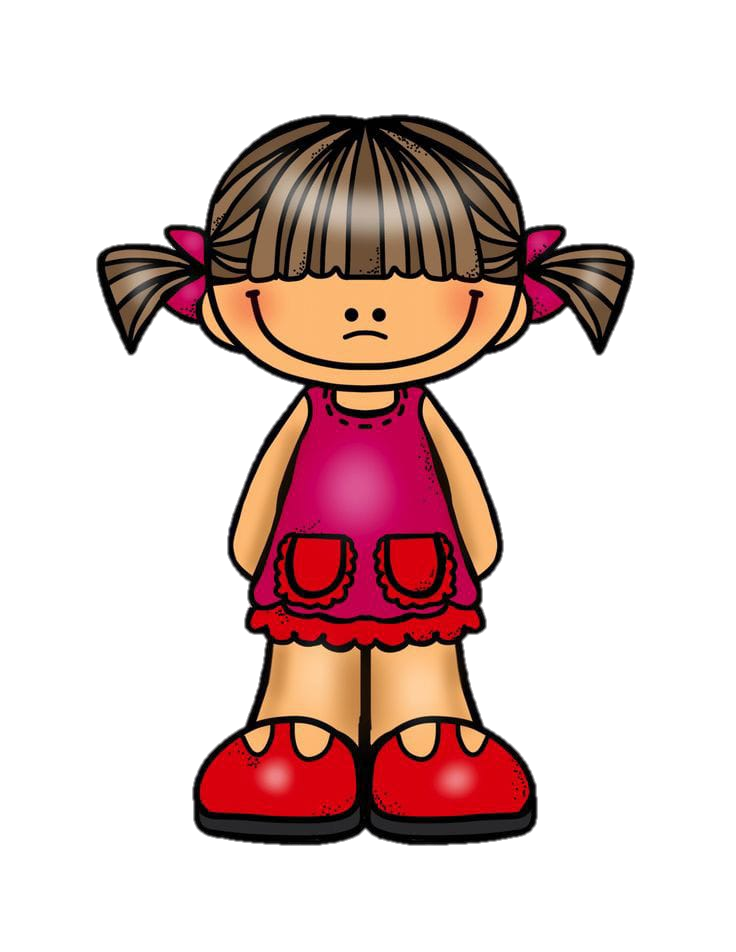 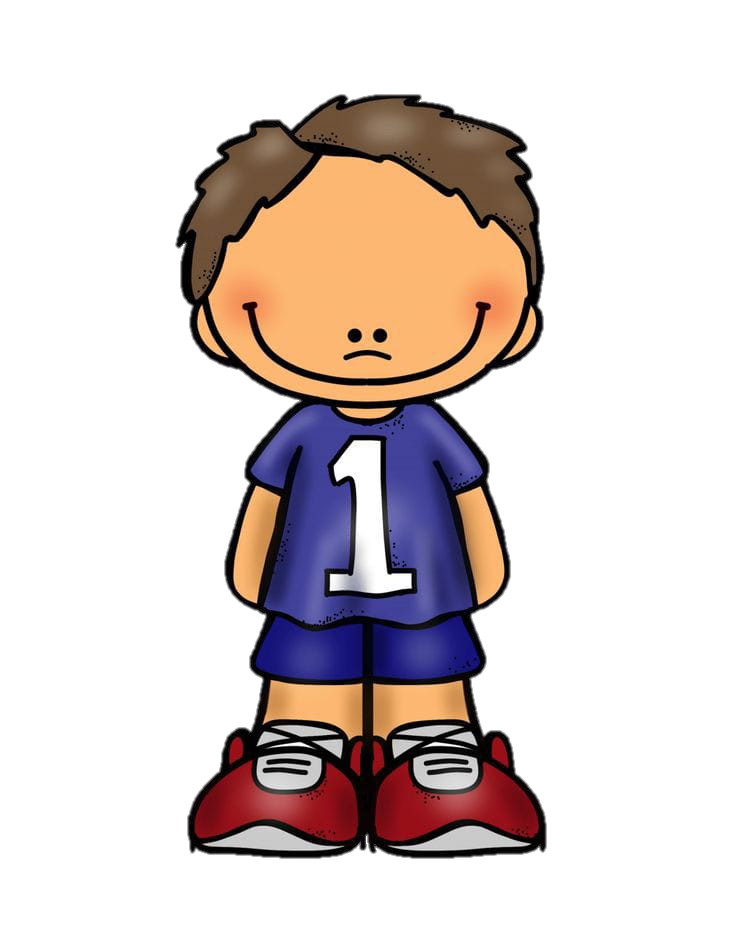 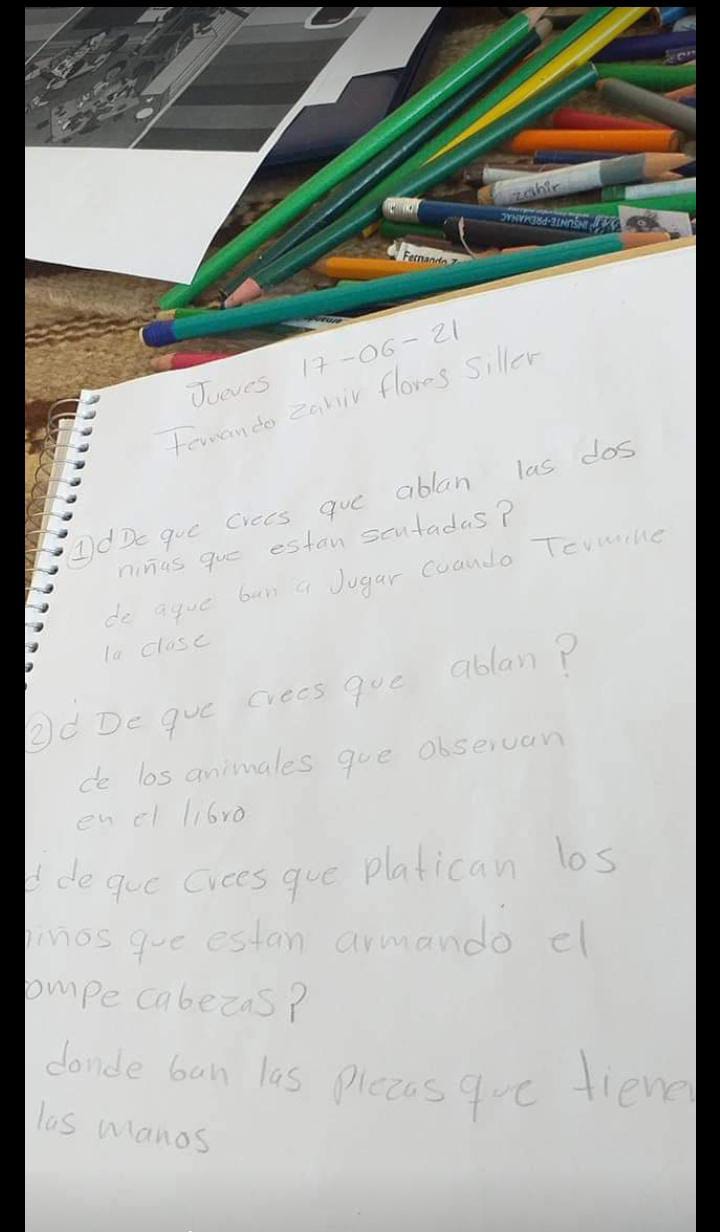 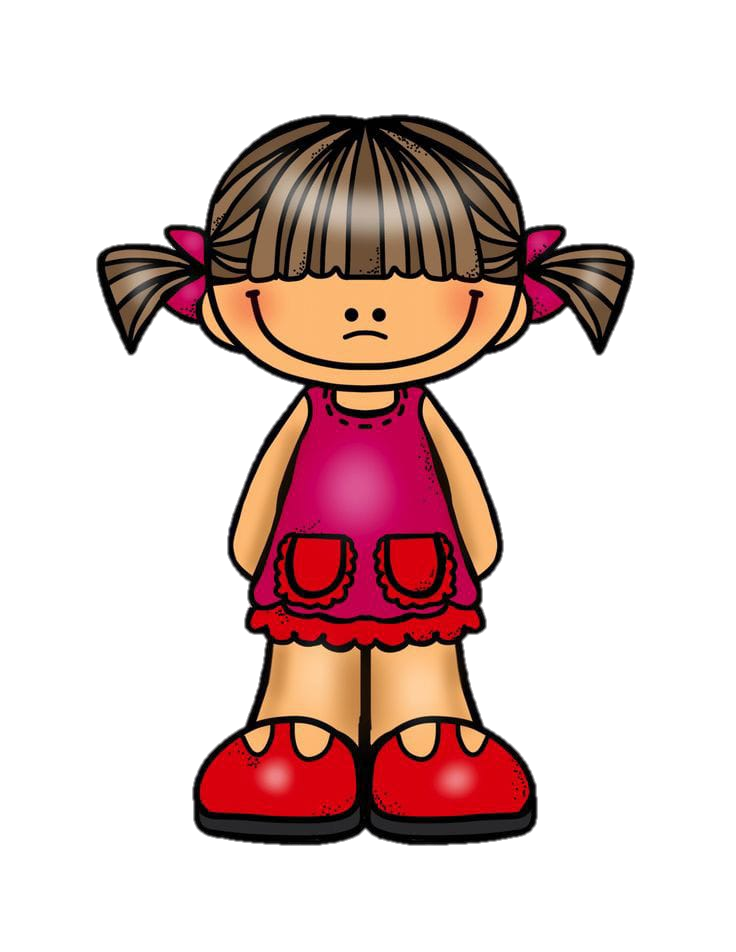 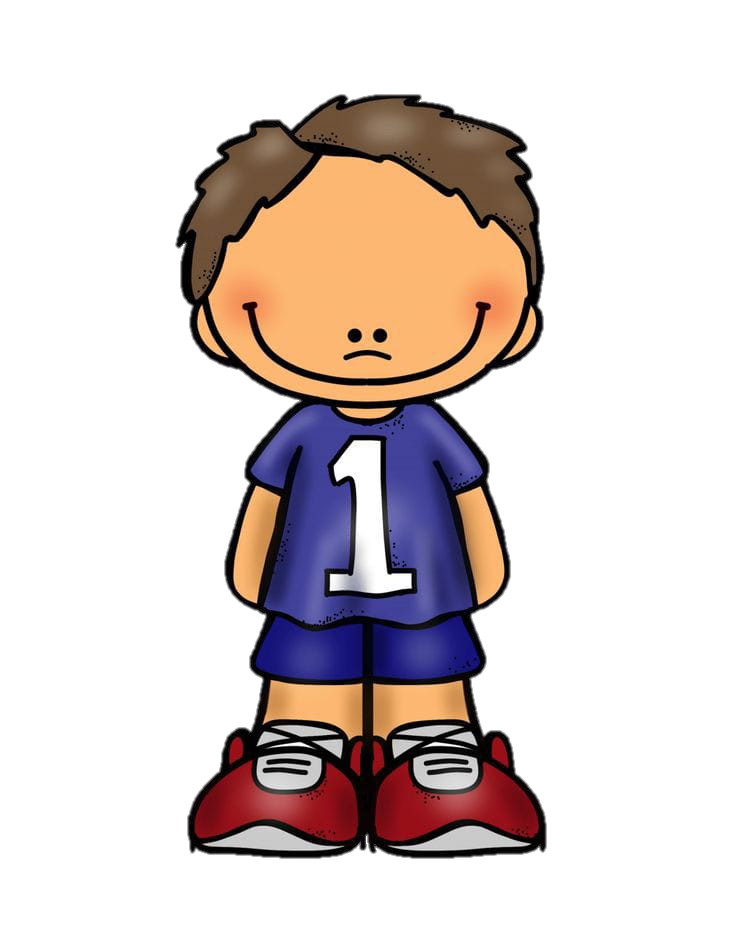 EVALUACION DE ACTIVIDAD
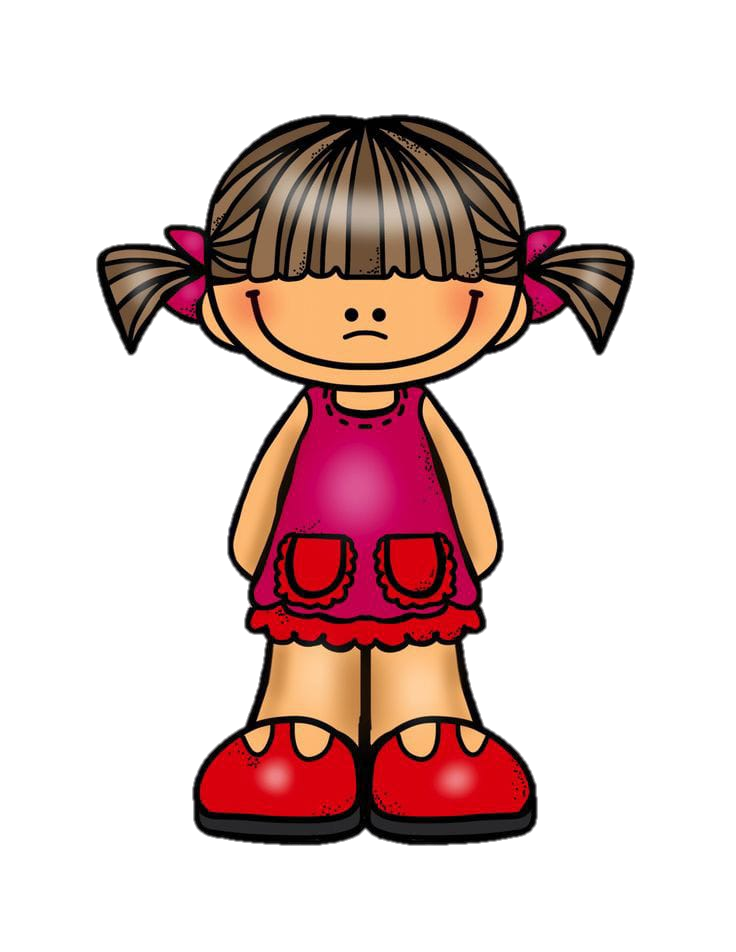 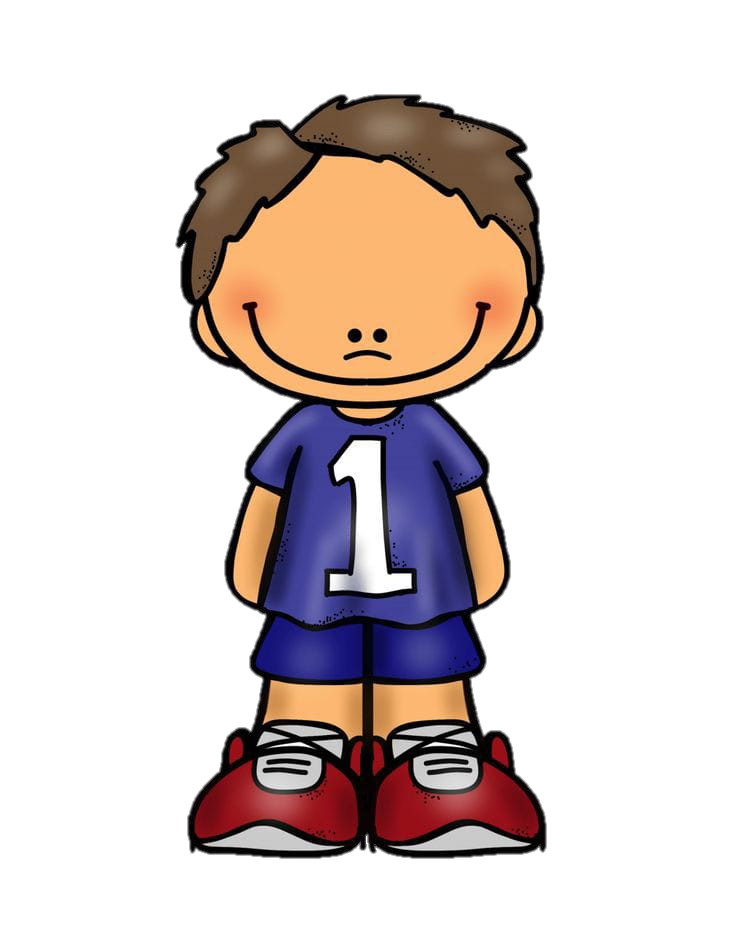 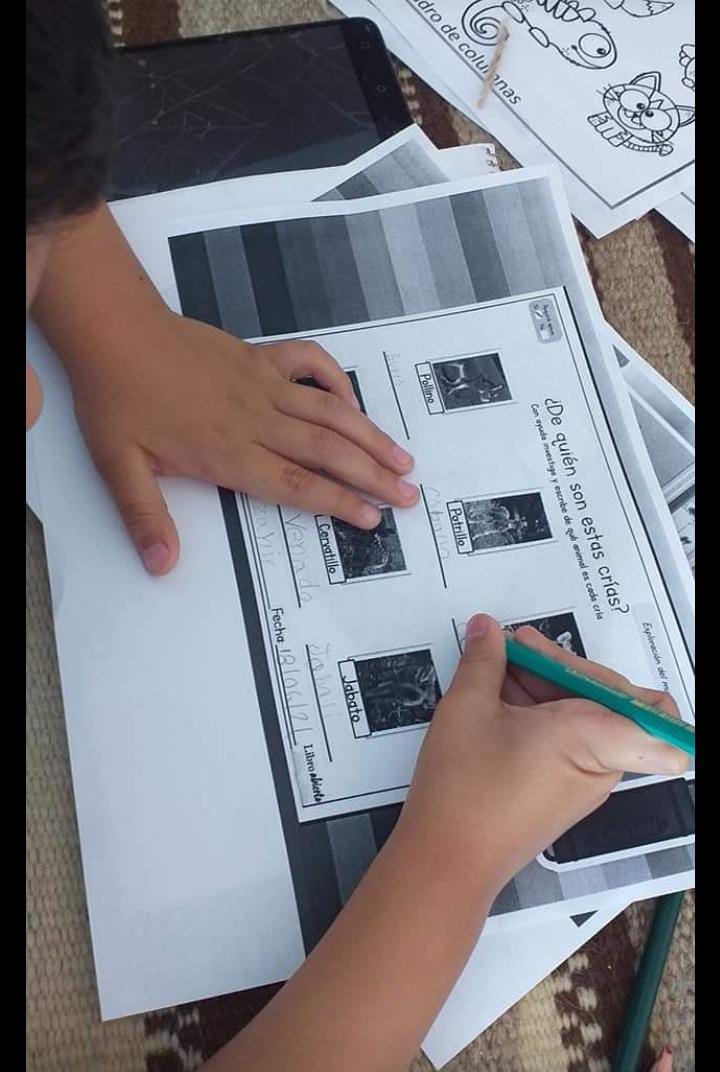 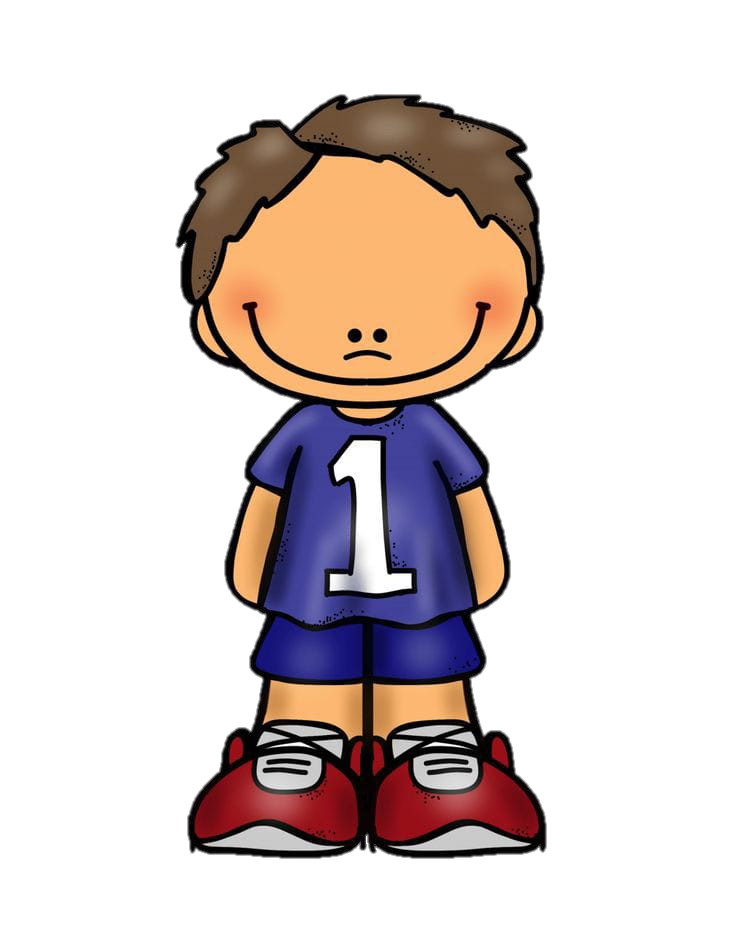 EVALUACION DE LA ACTIVIDAD
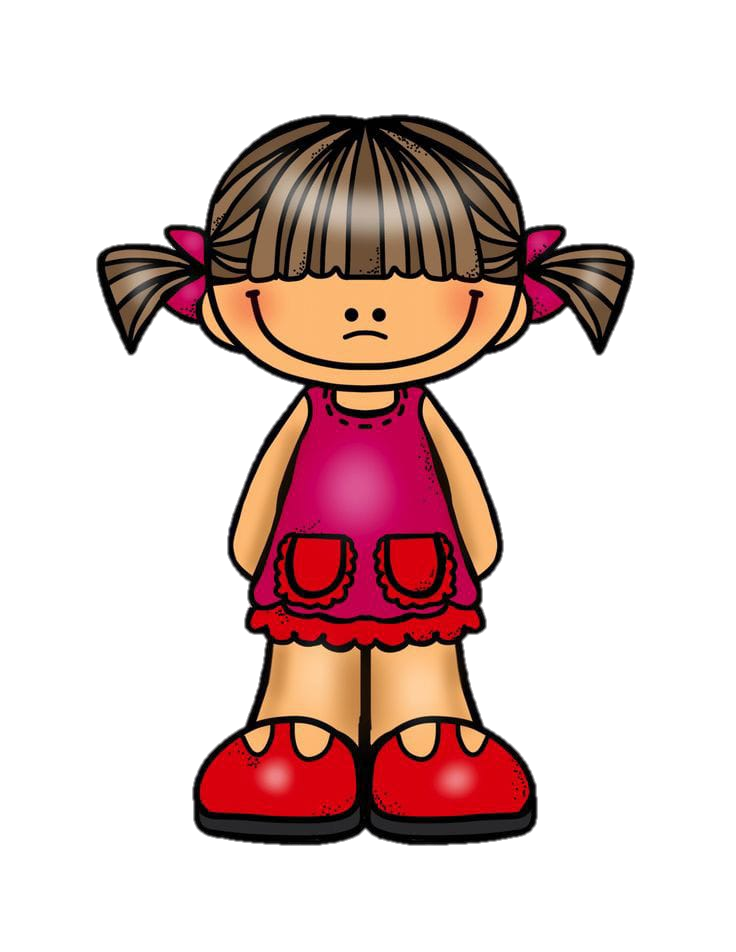 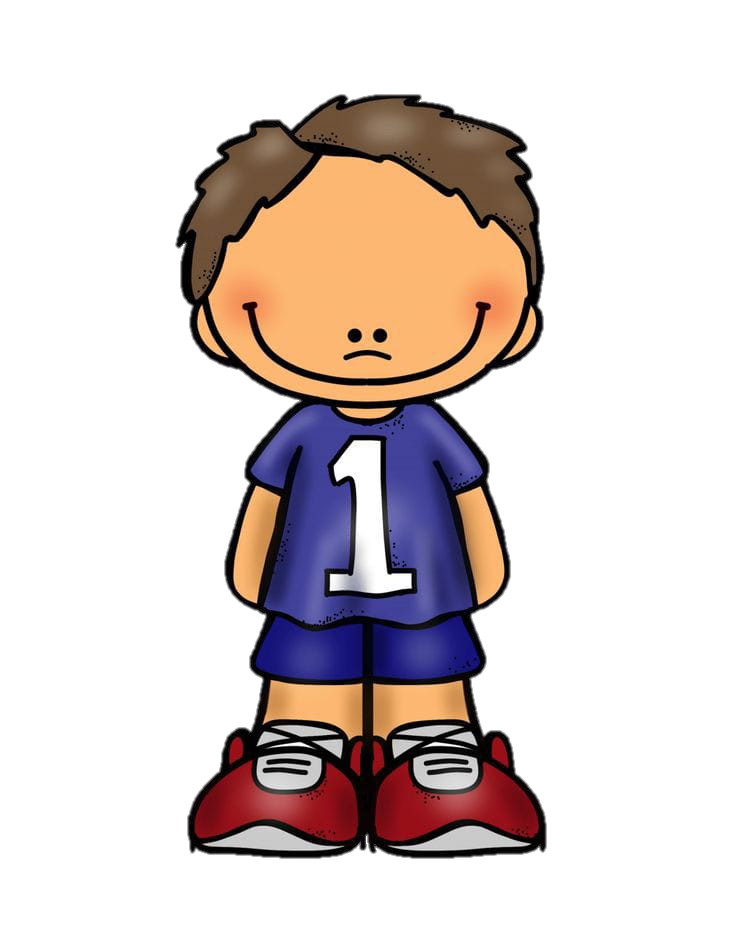 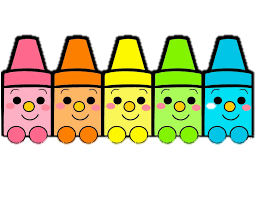 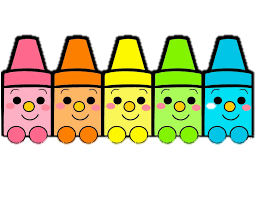 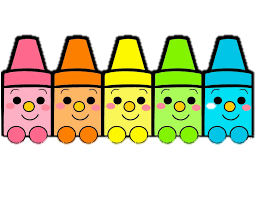 ALUMNA: Cristina Alejandra Urbano Camacho
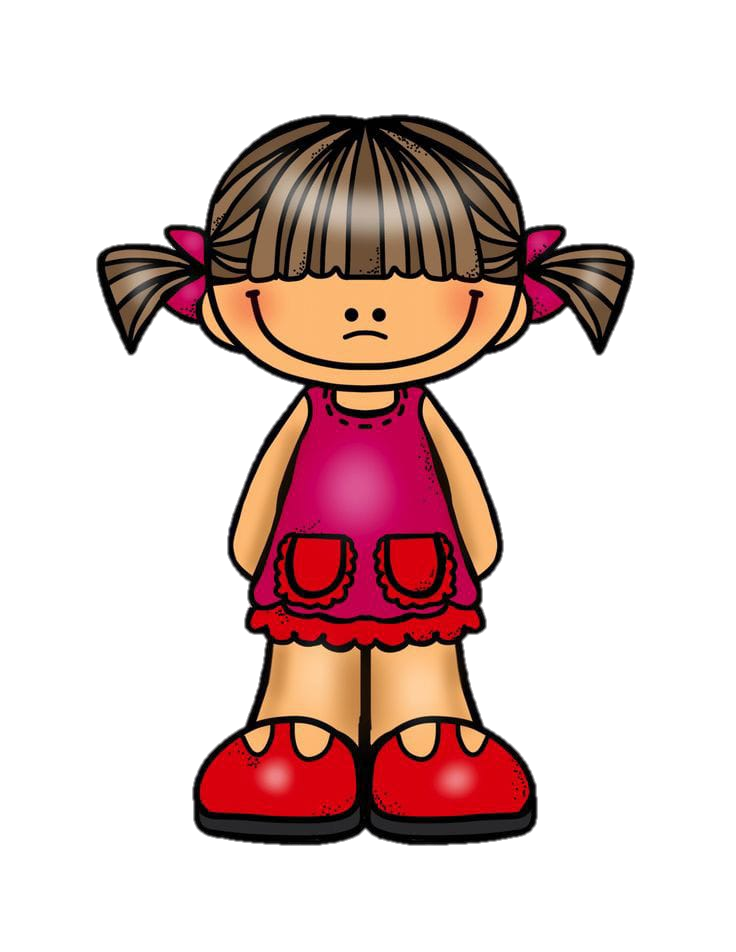 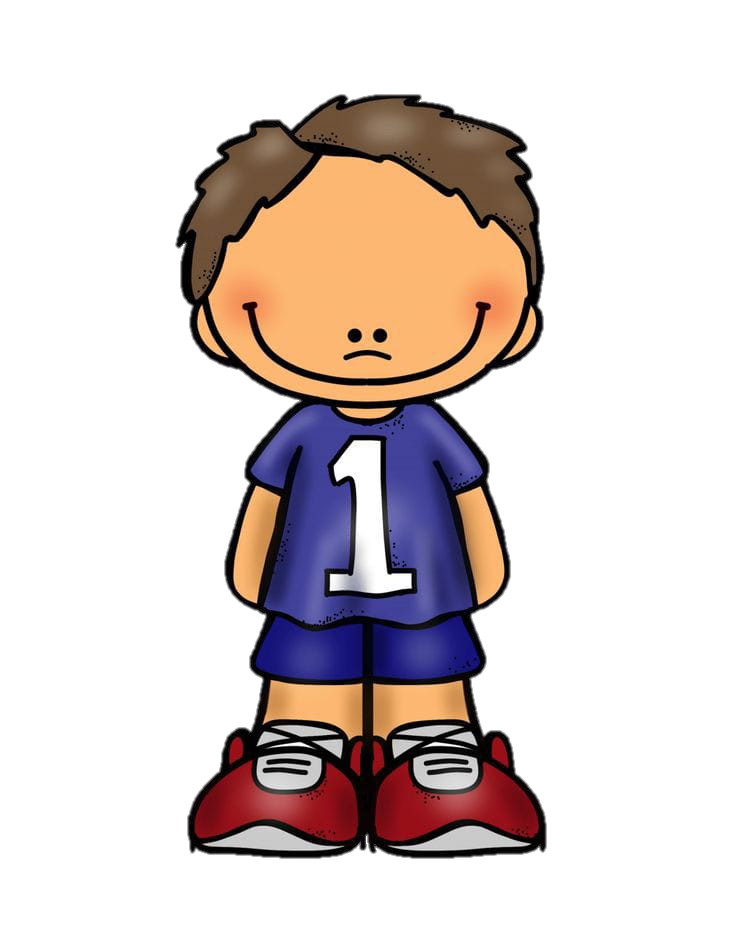 Jardín de niños: Ignacio Allende
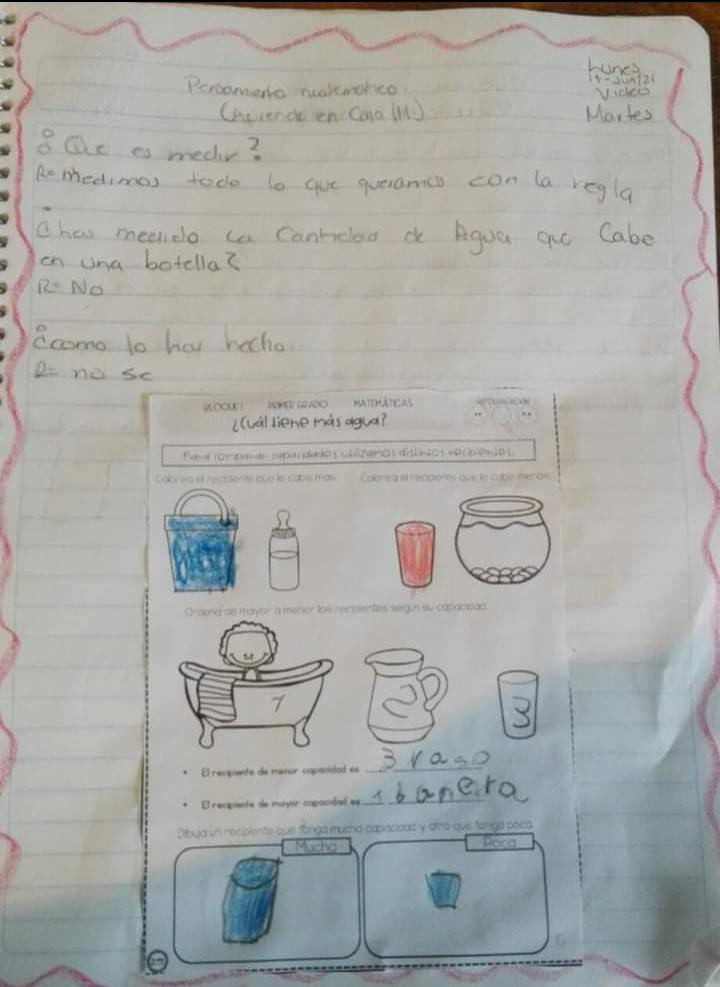 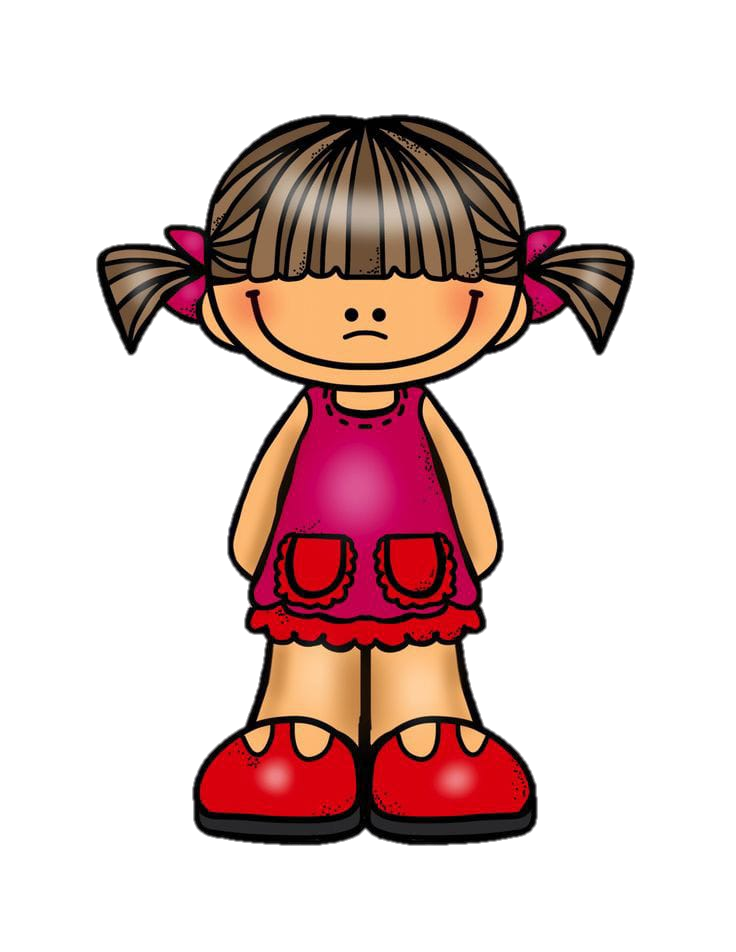 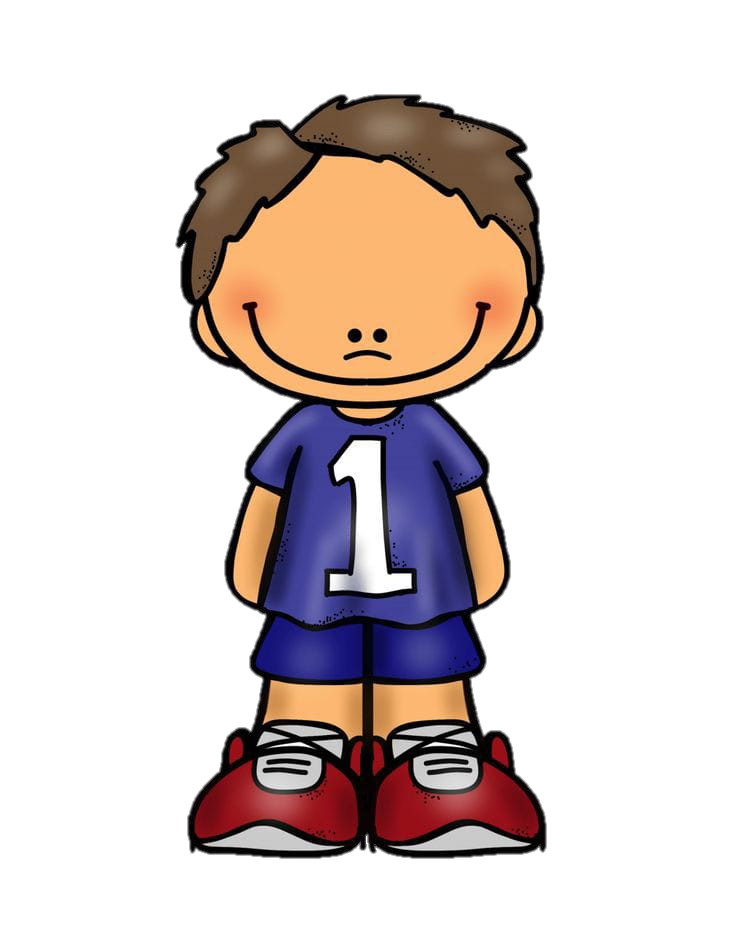 EVALUACION DE ACTIVIDAD
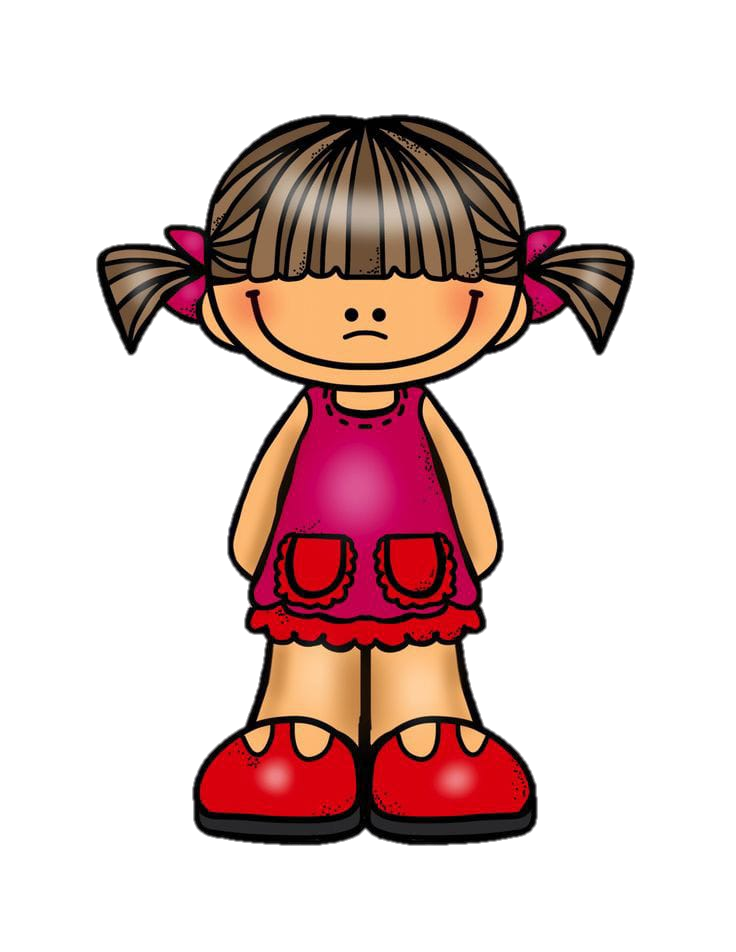 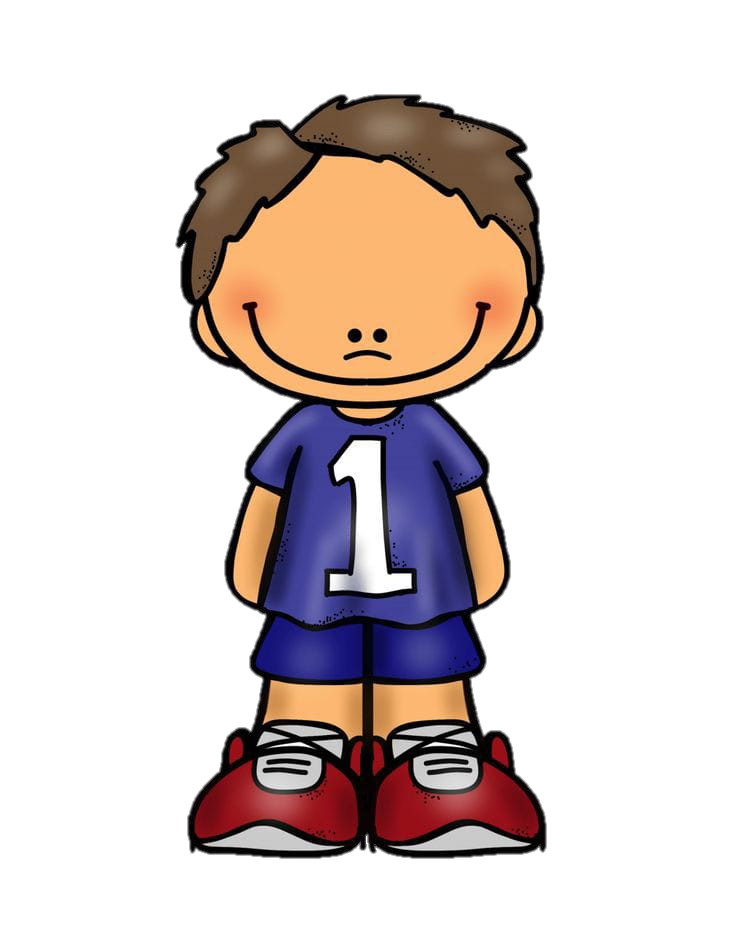 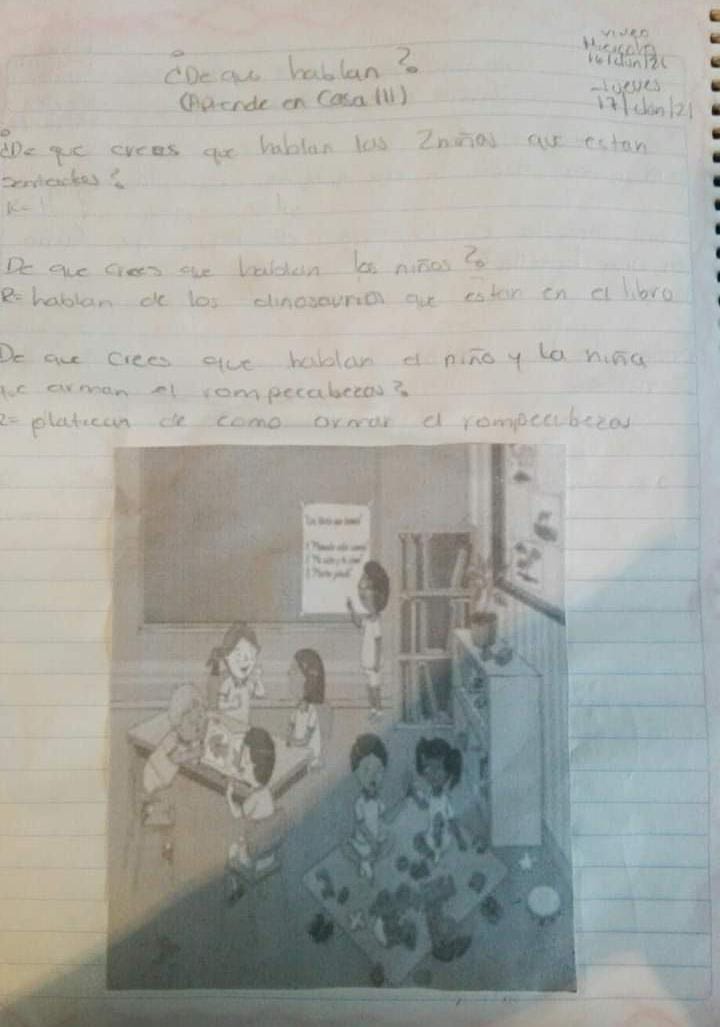 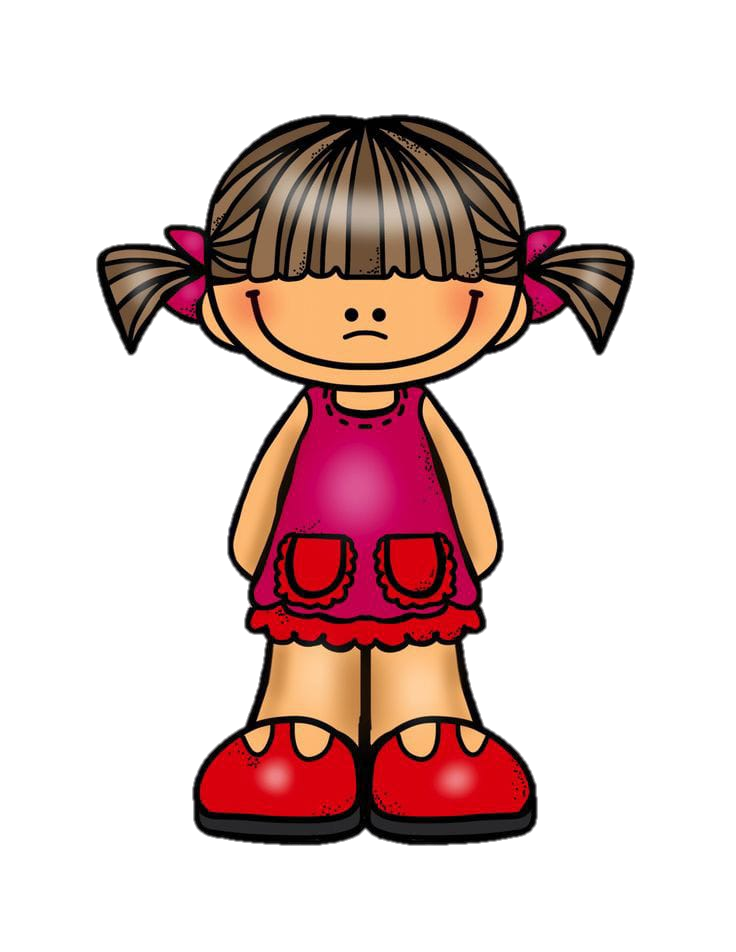 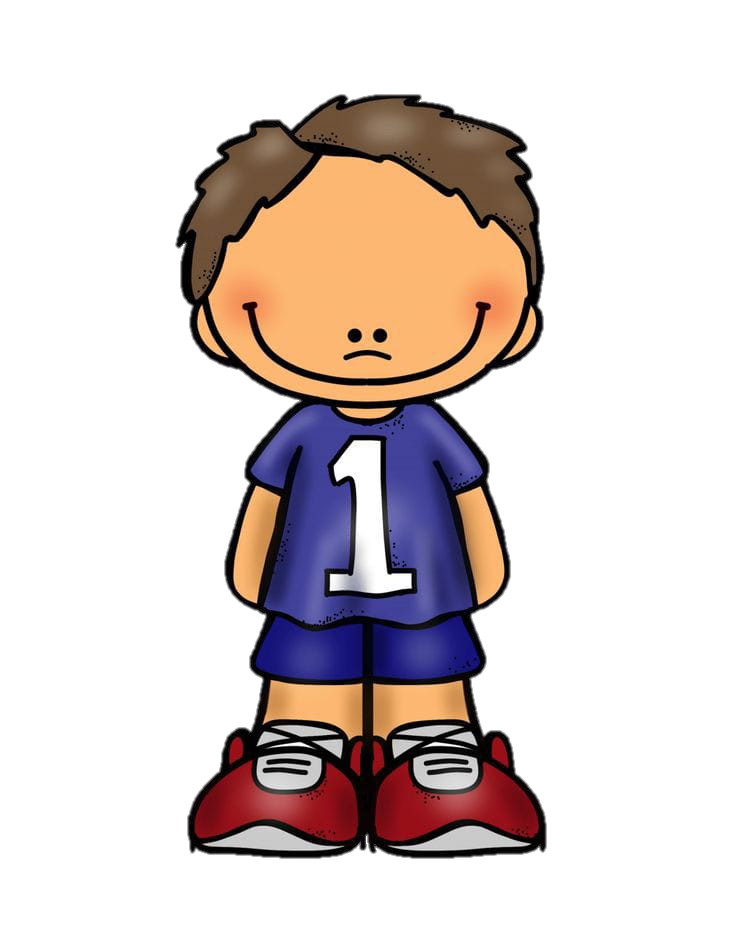 EVALUACION DE ACTIVIDAD
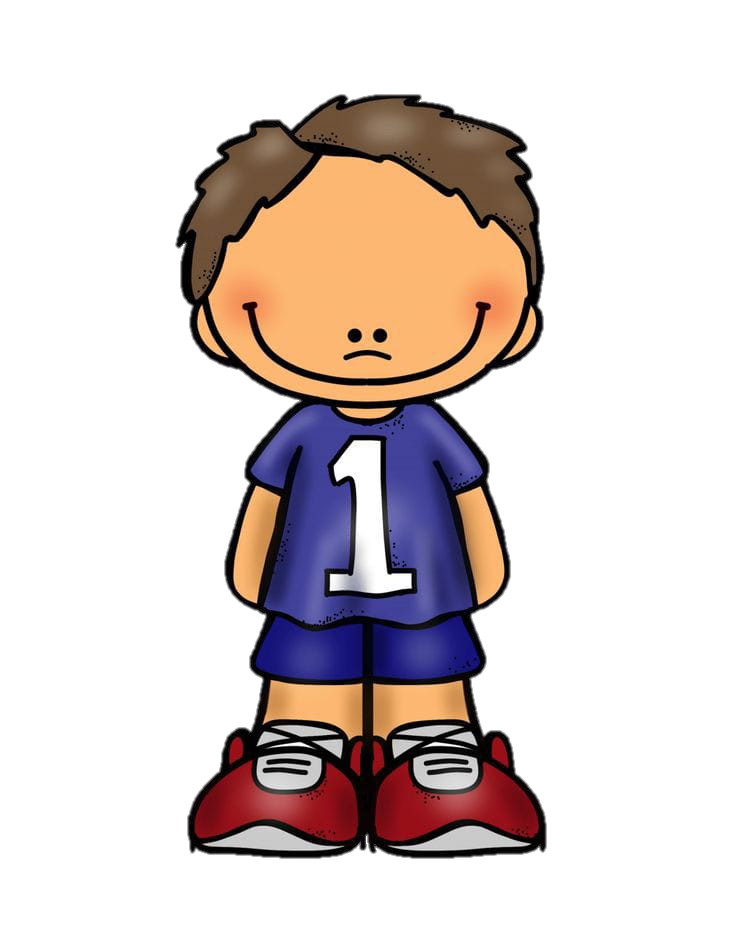 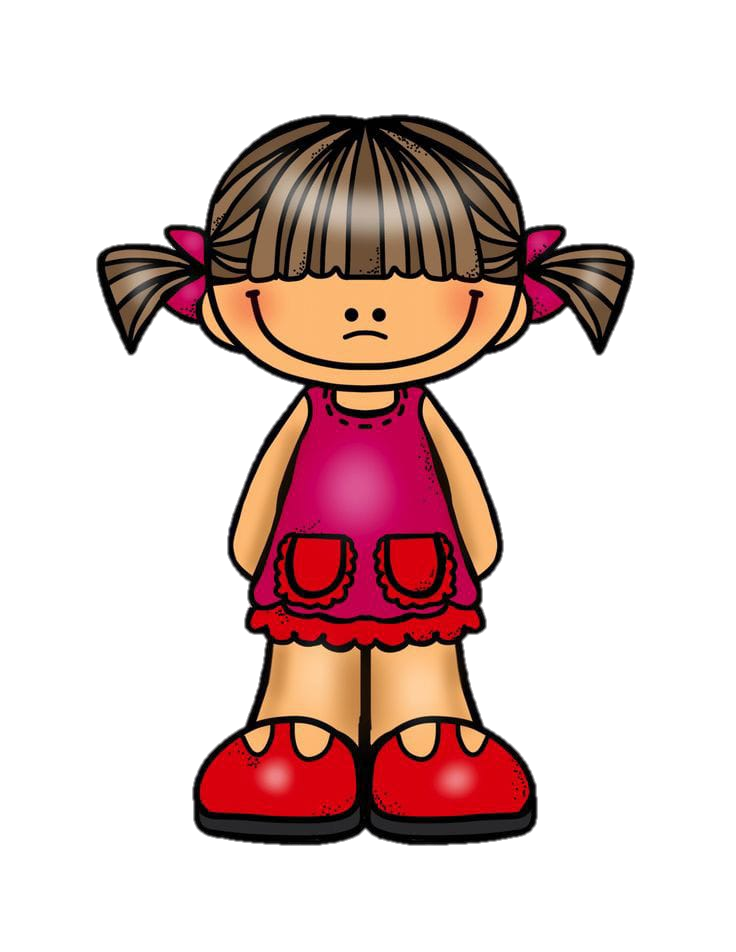 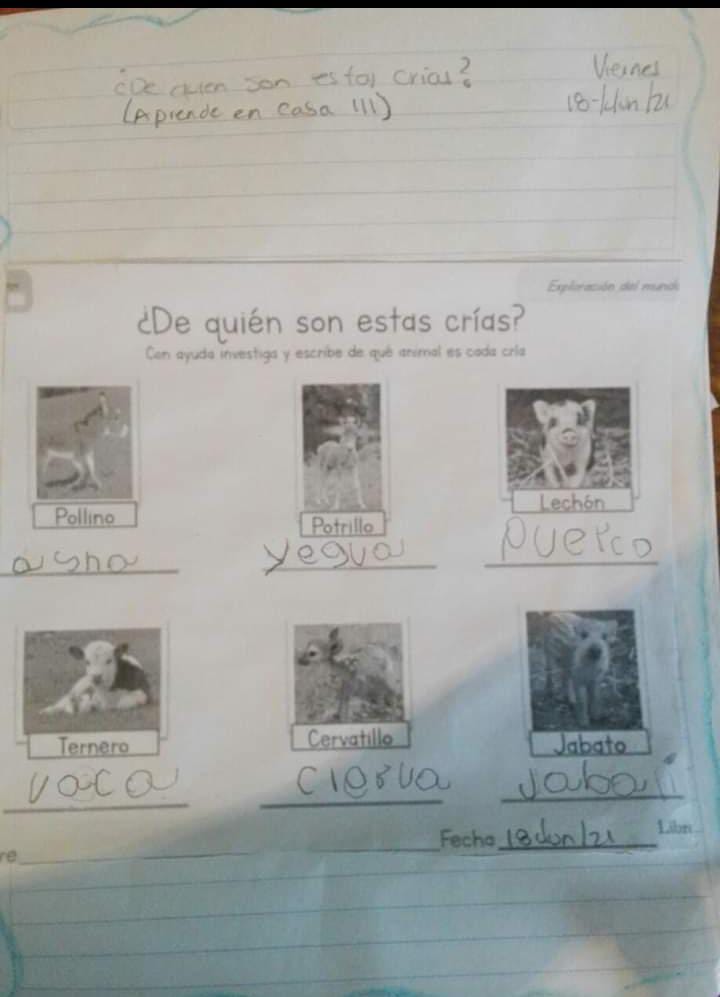 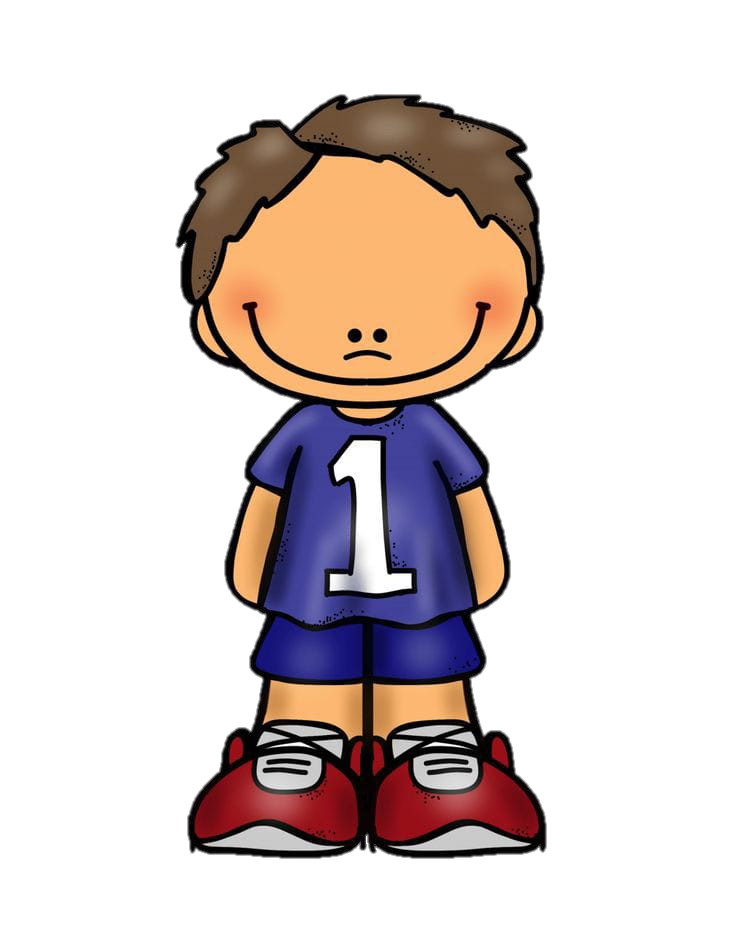 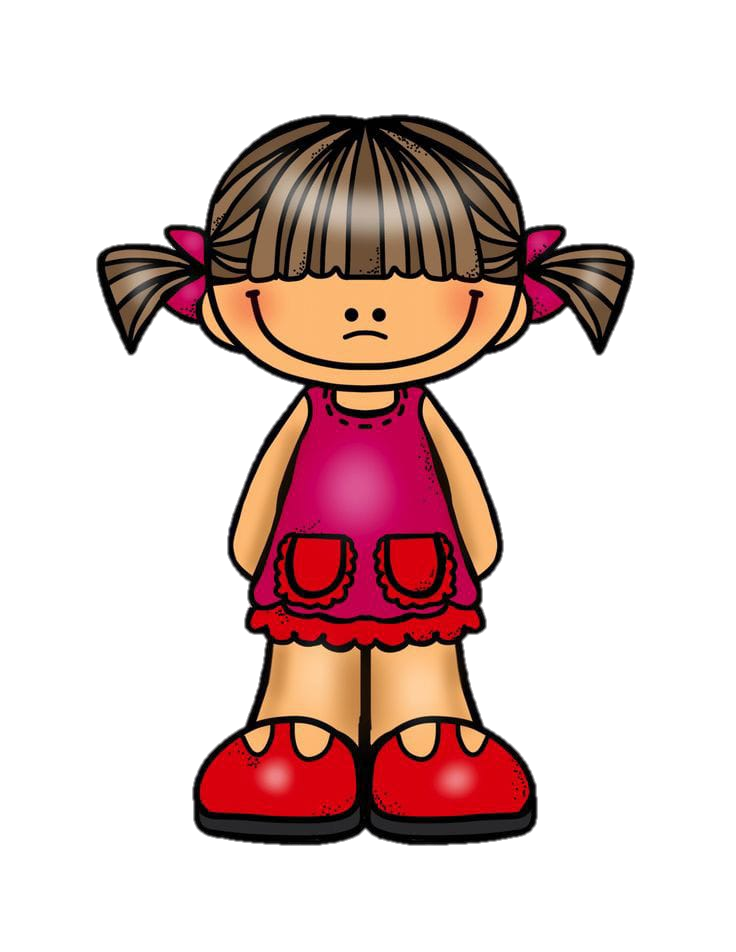 Evaluación de la actividad
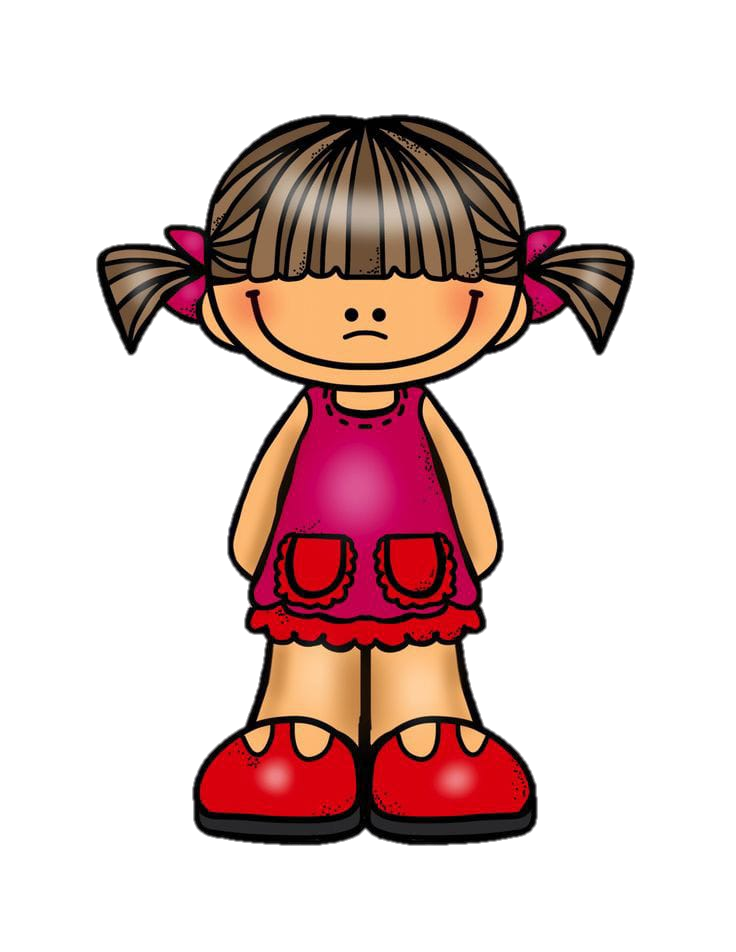 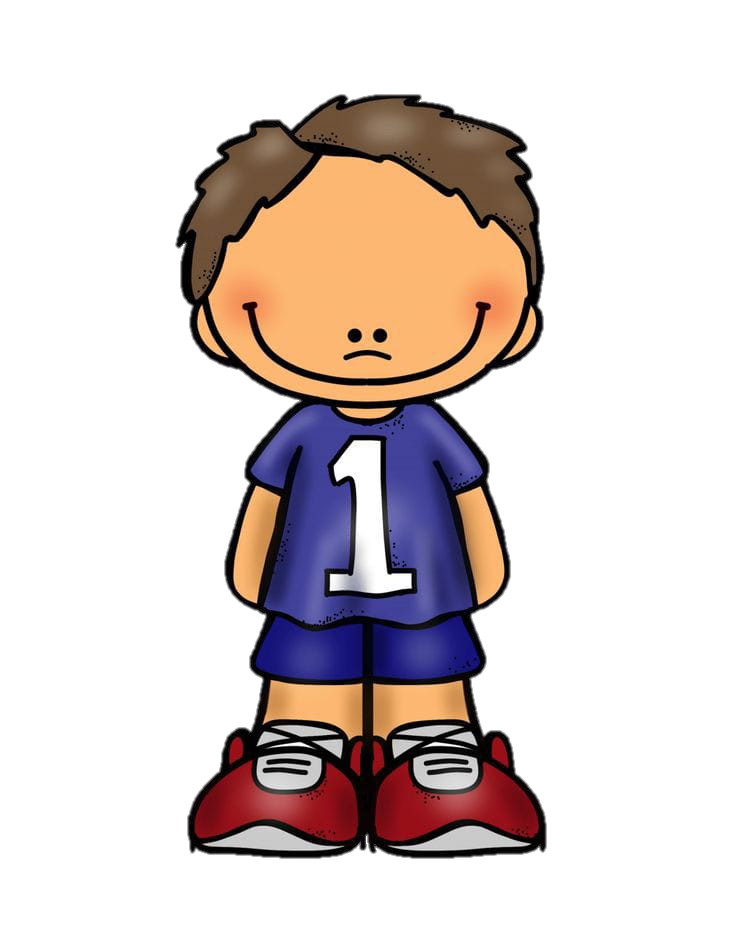 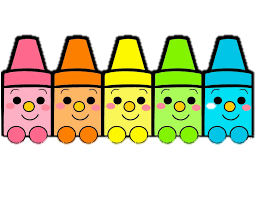 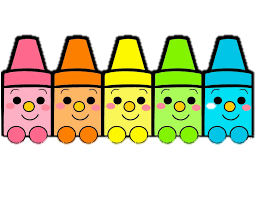 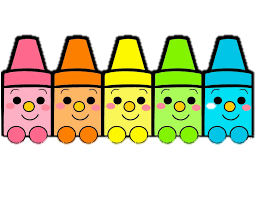 ALUMNO: Damián Alexander Vásquez Lara
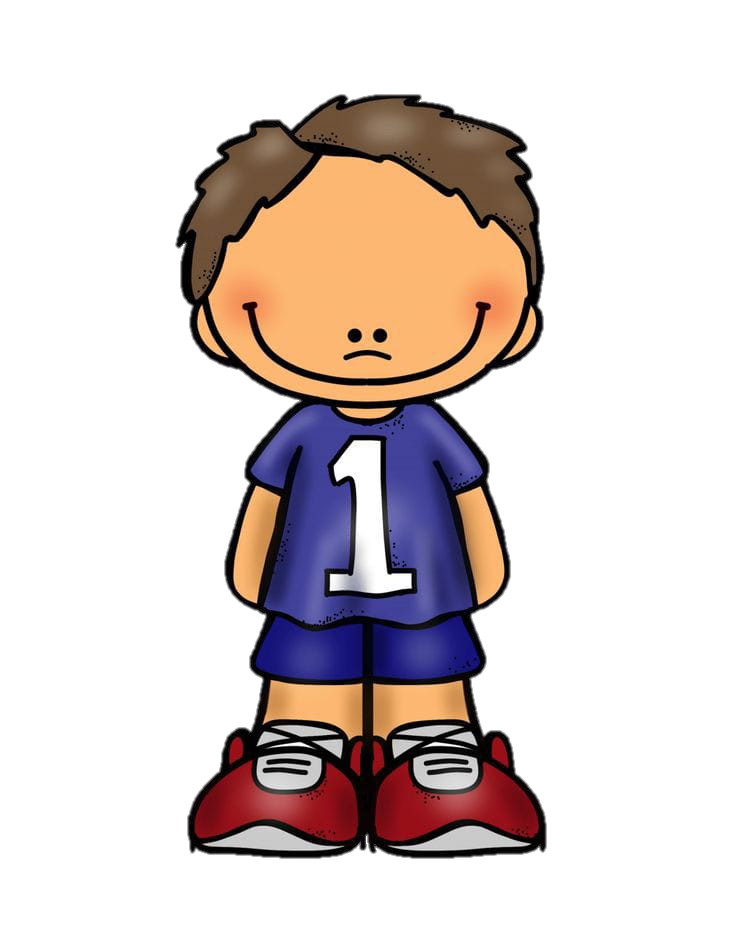 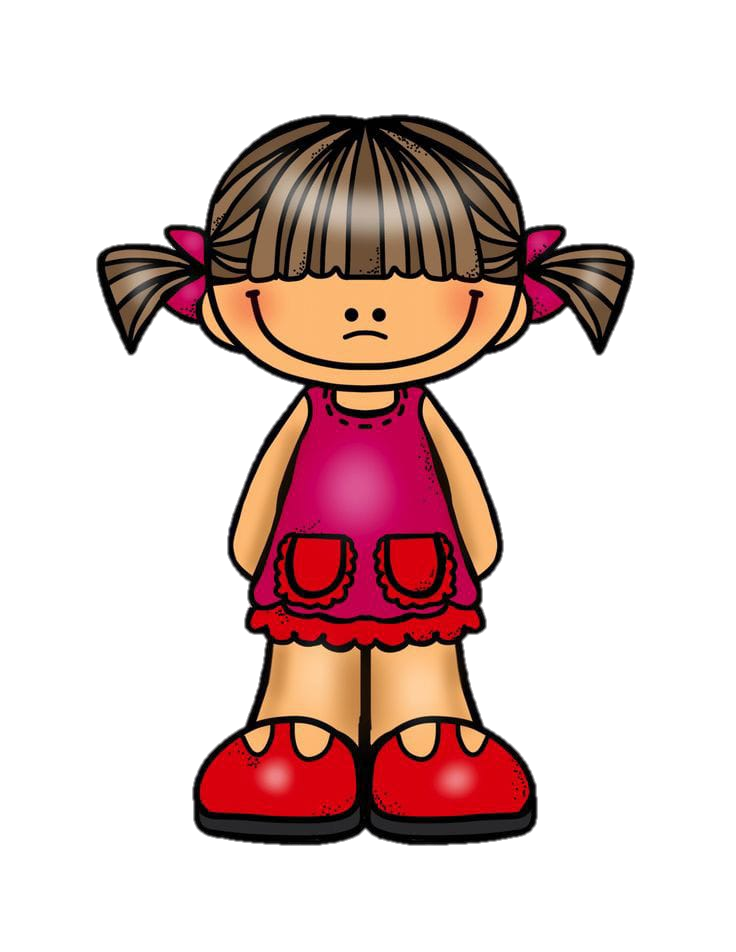 Jardín de niños: Ignacio Allende
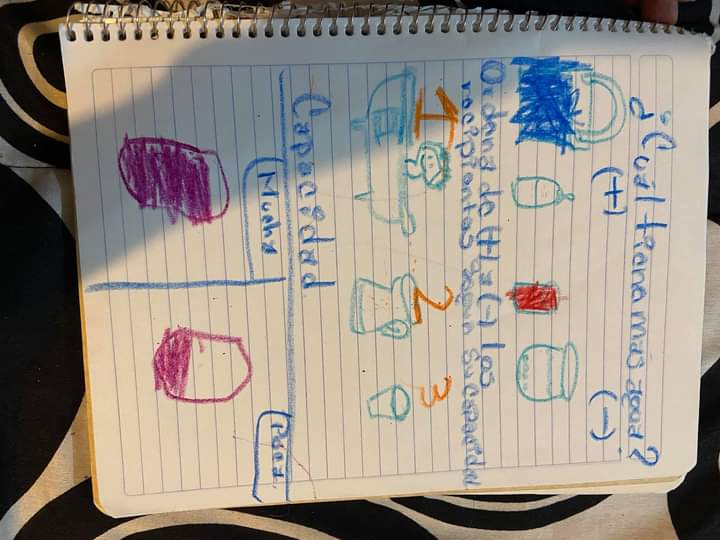 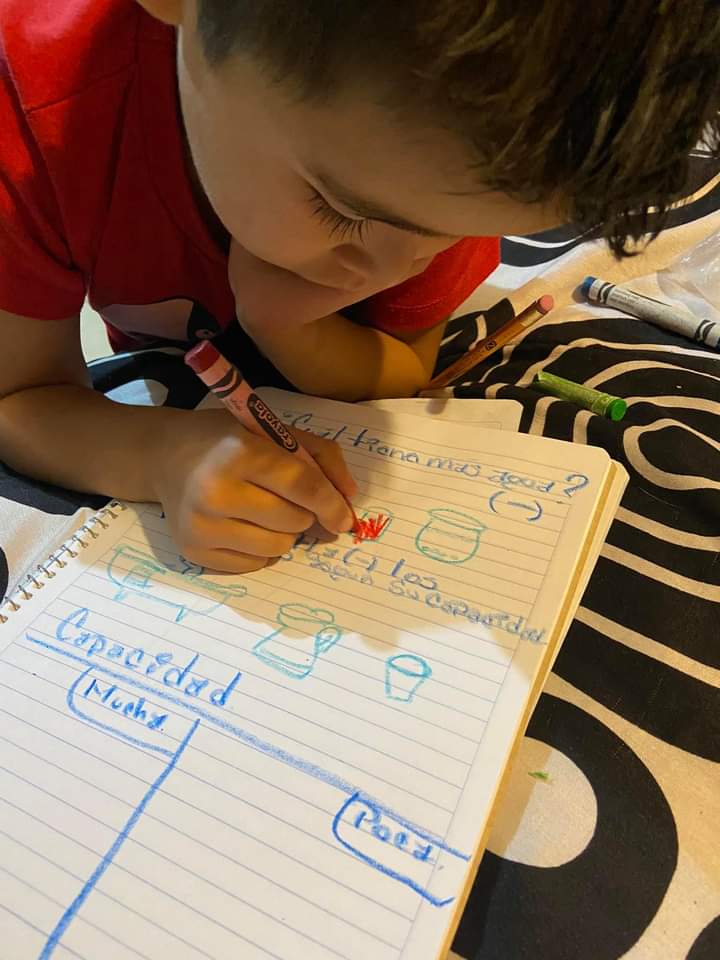 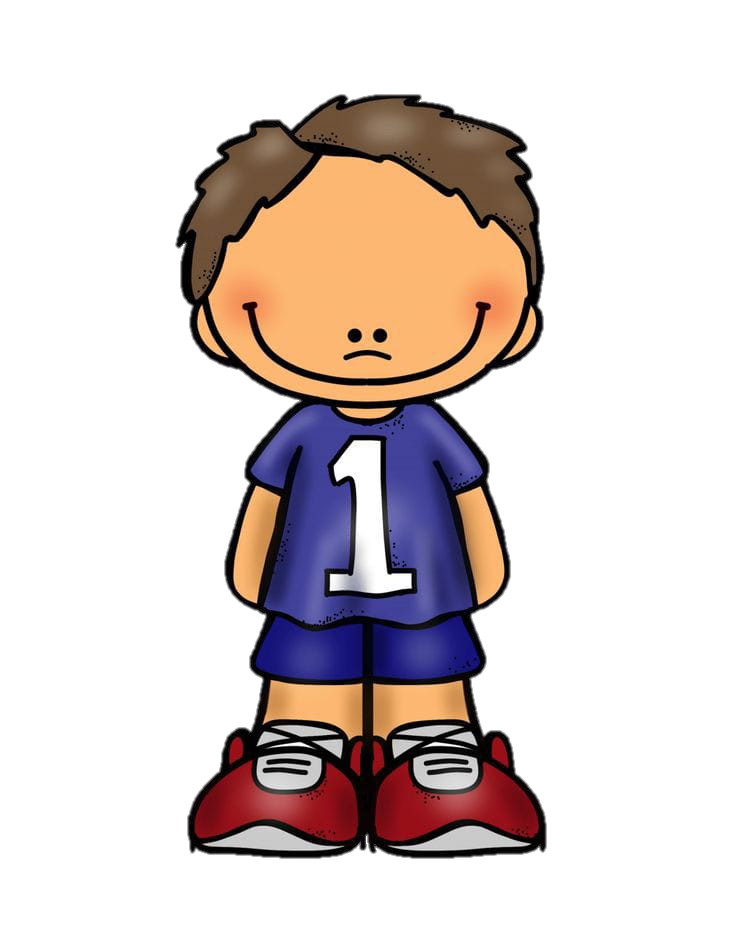 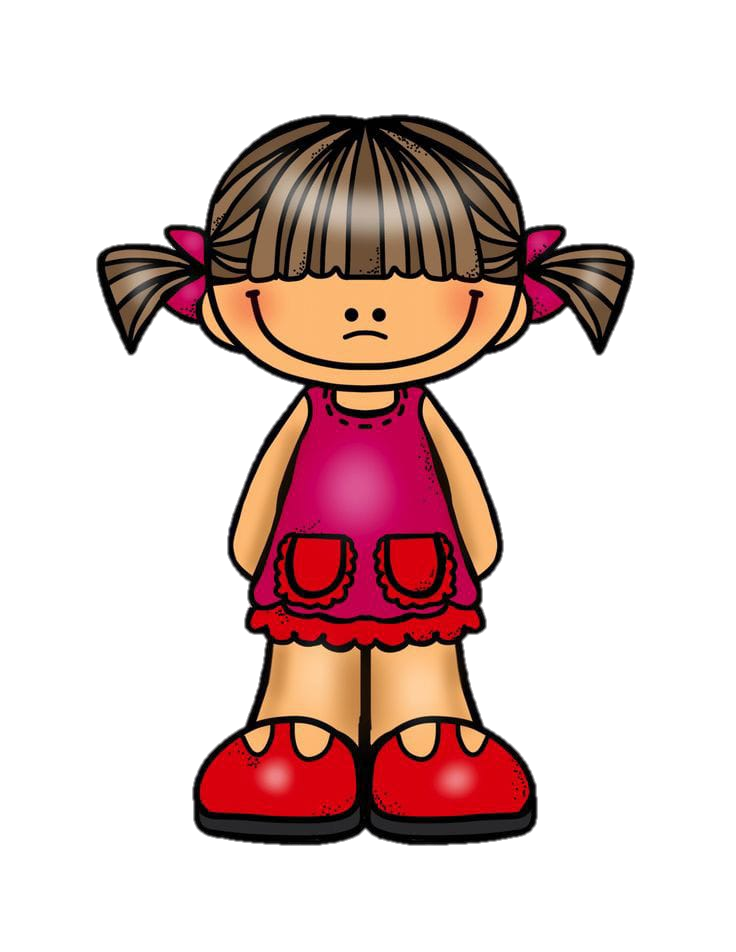 EVALUACION DE ACTIVIDAD
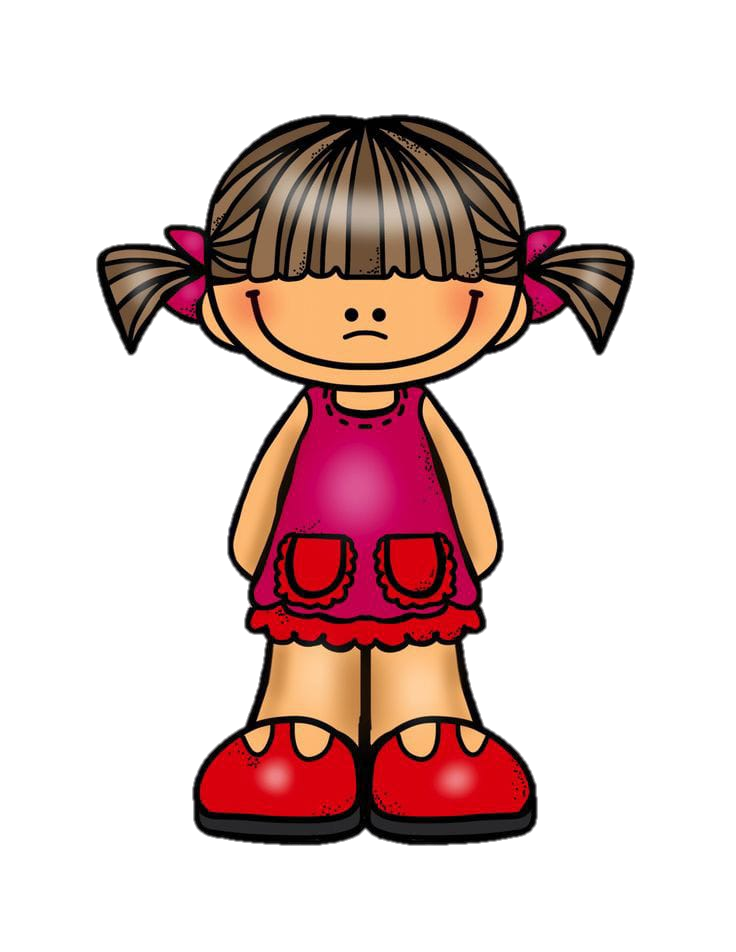 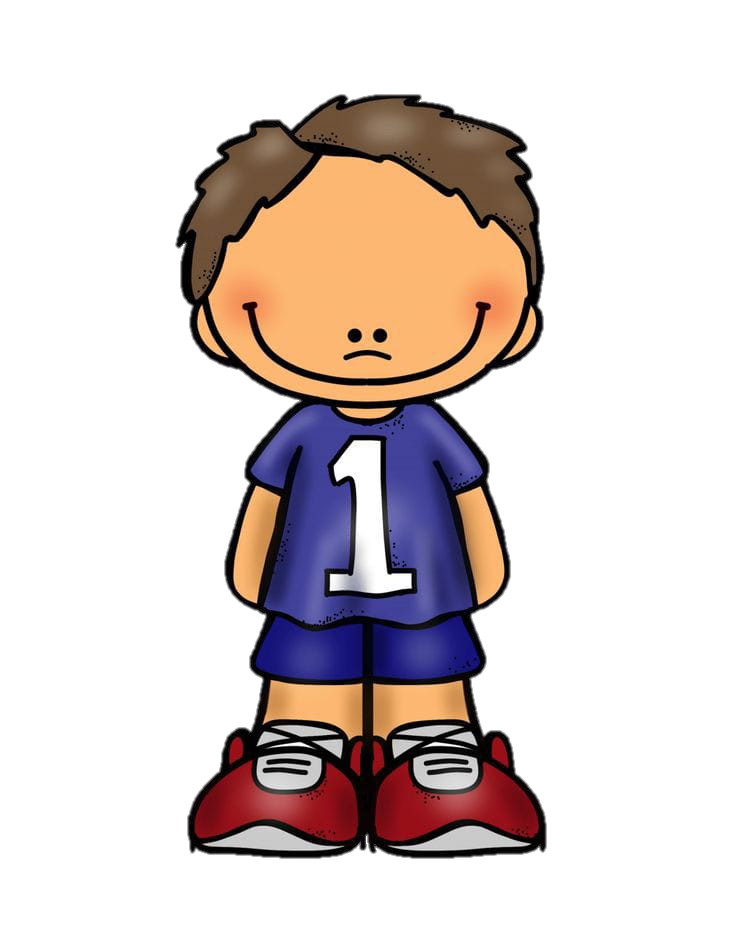 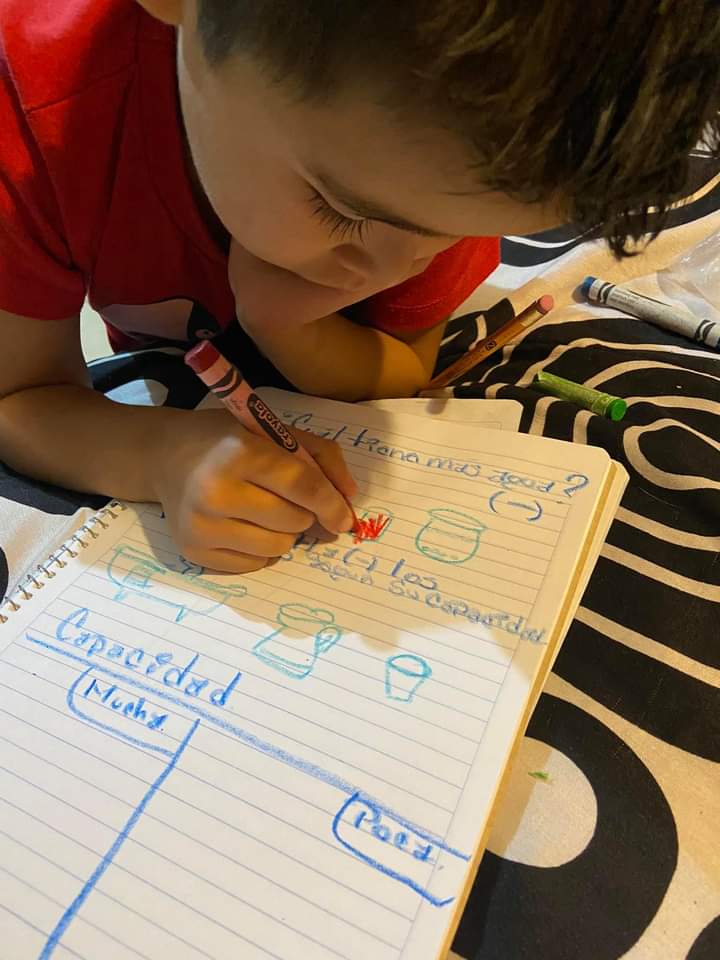 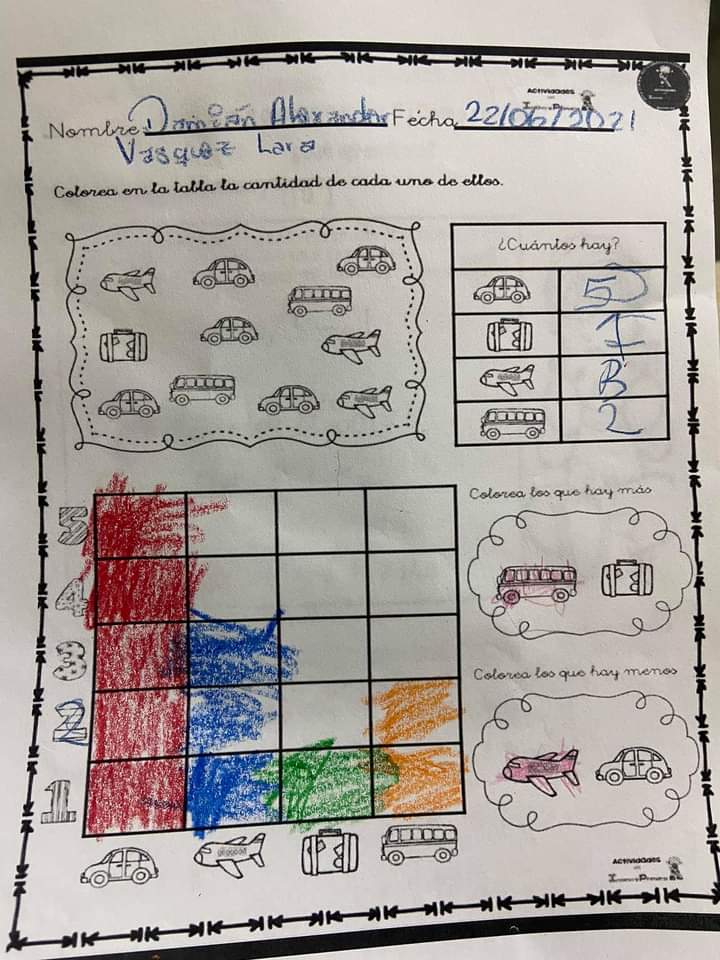 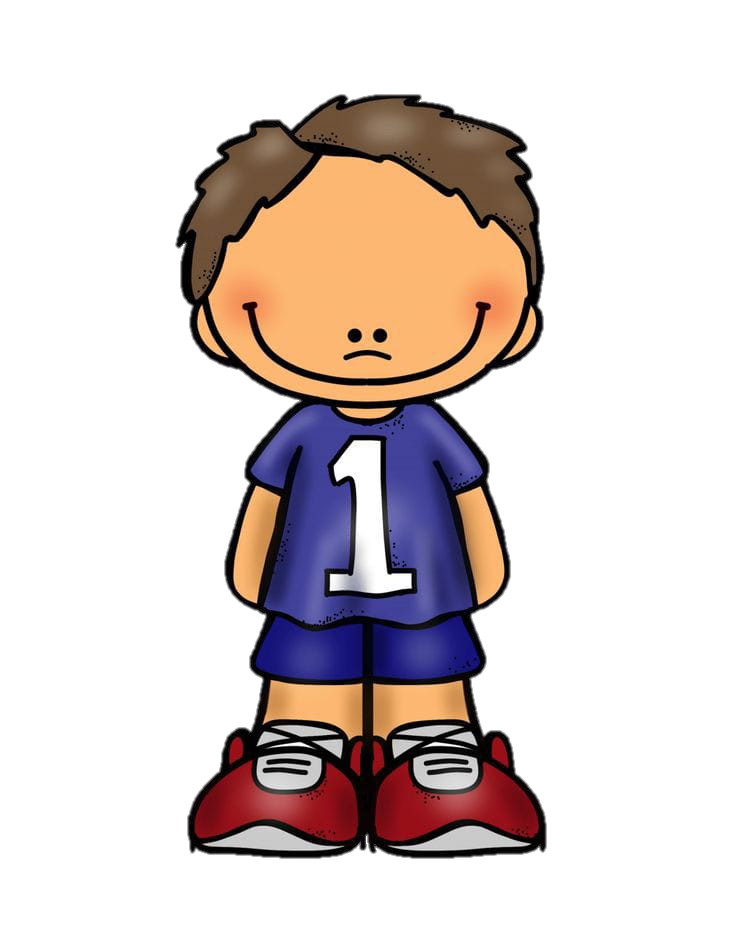 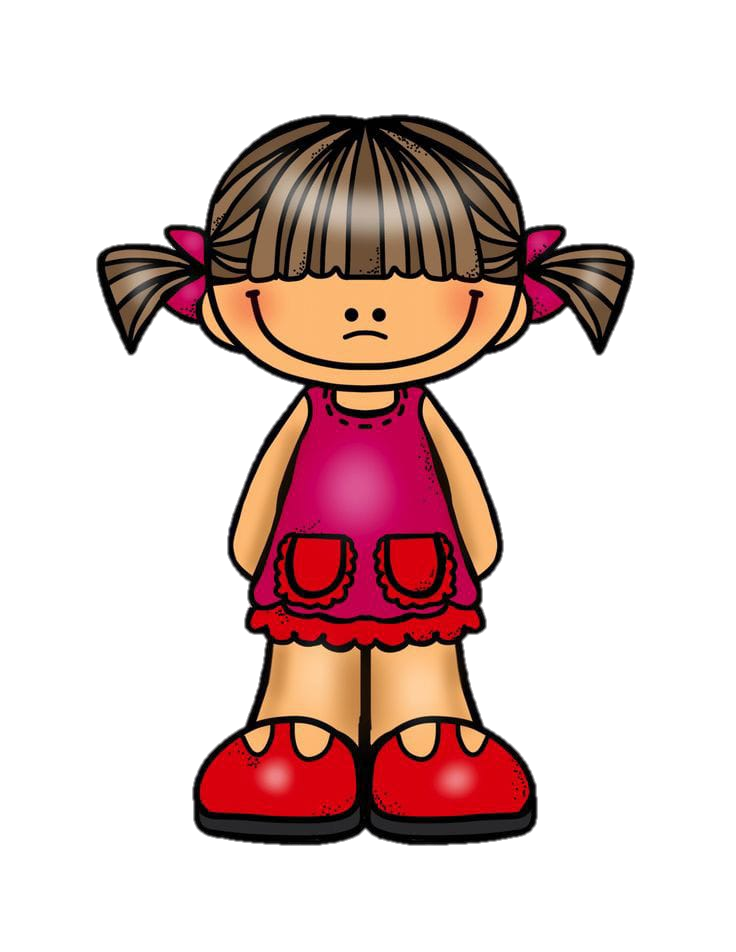 EVALUACION DE LA ACTIVIDAD
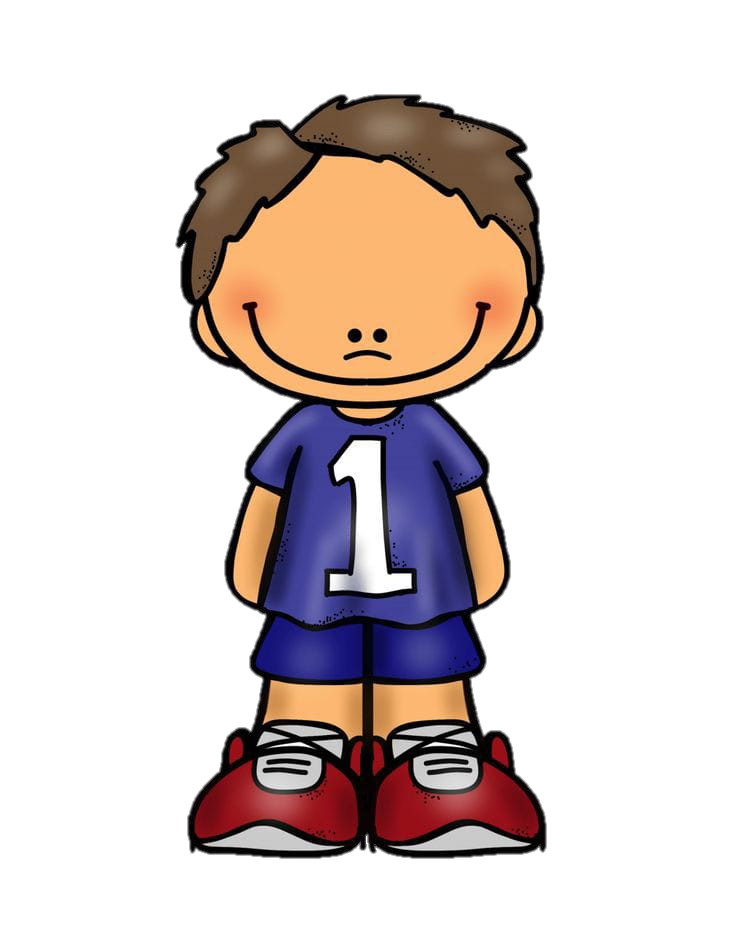 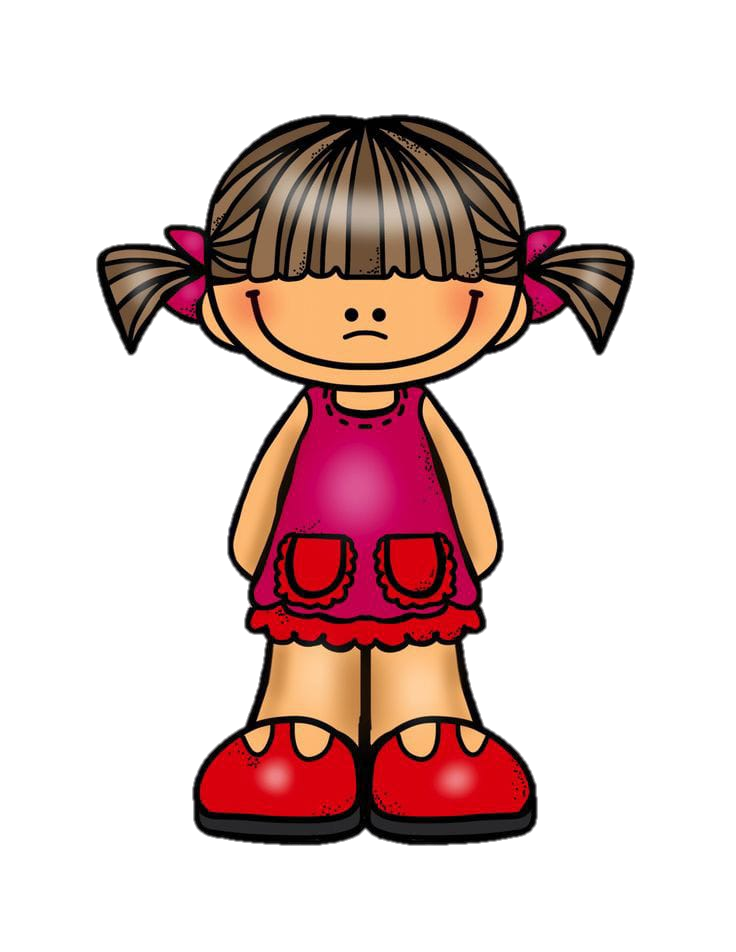 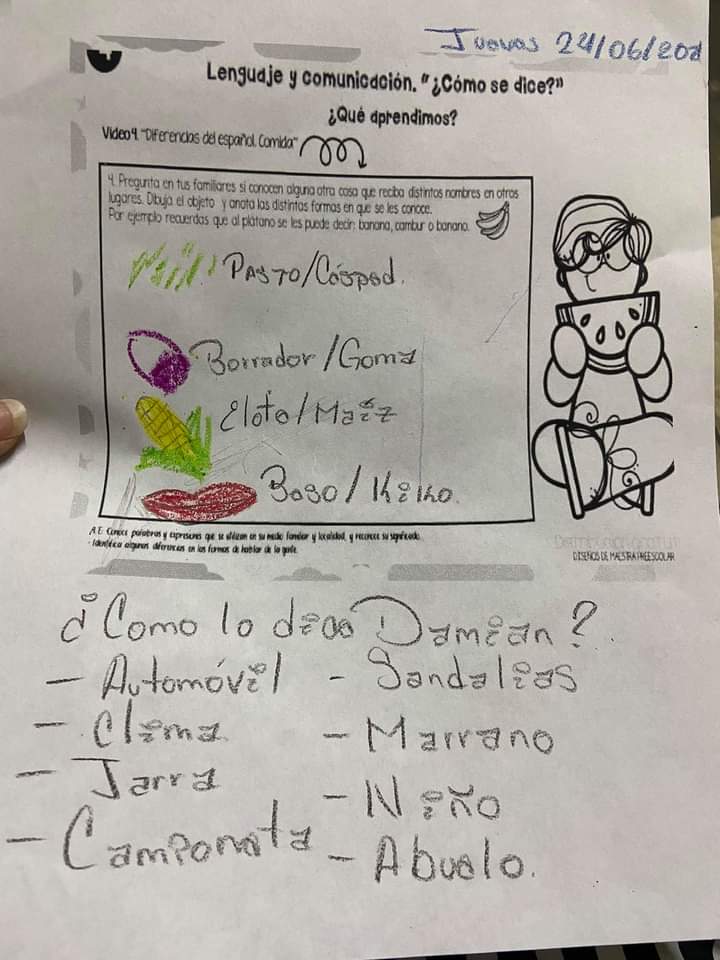 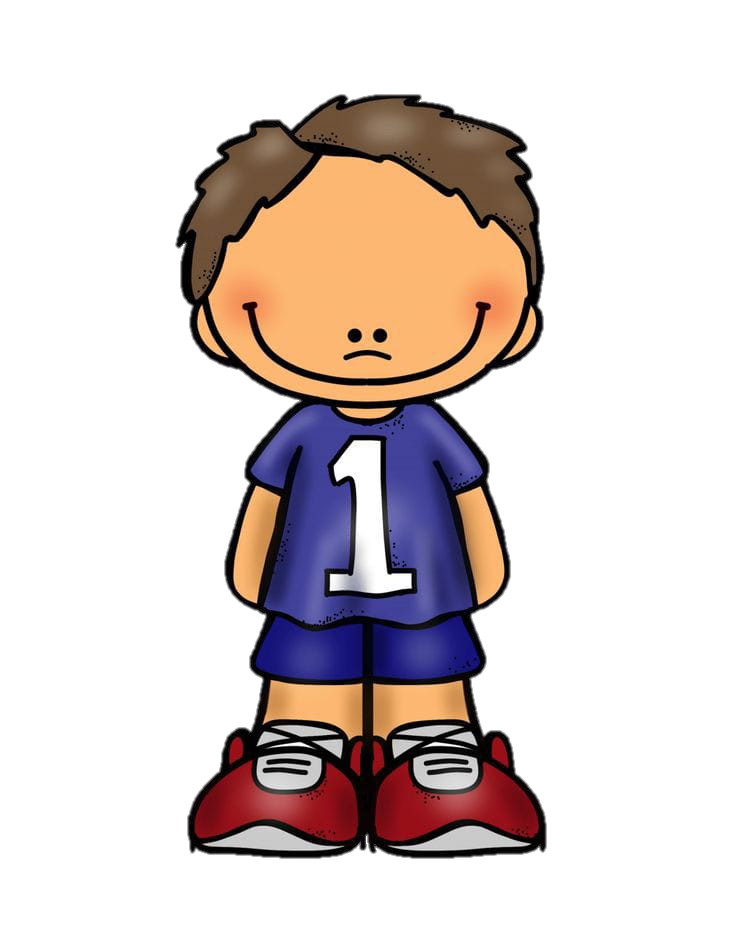 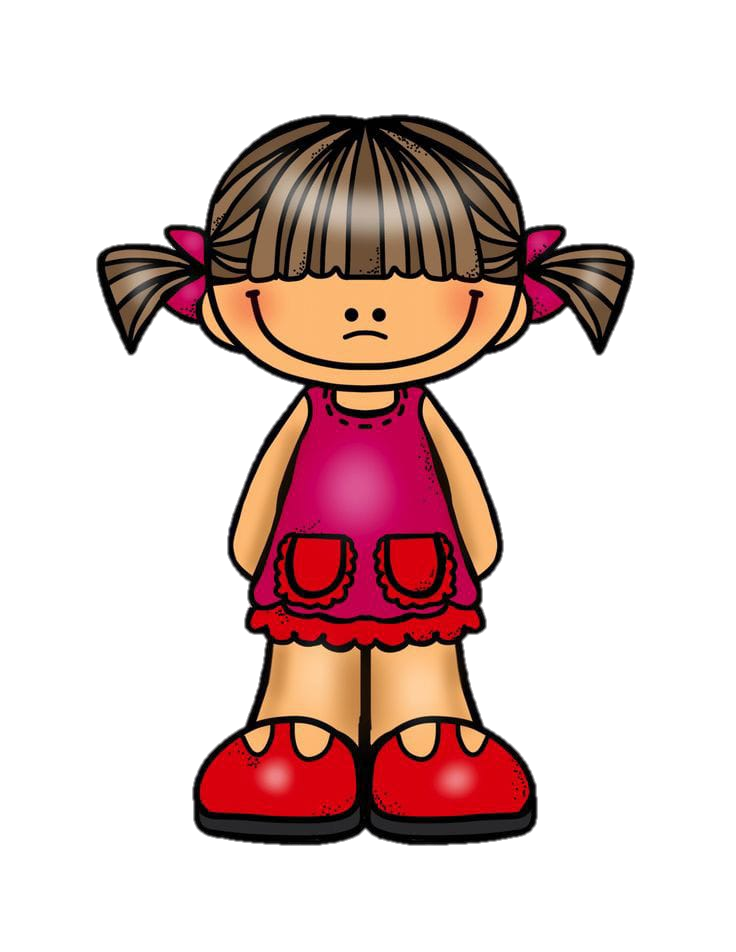 EVALUACION DE LA ACTIVIDAD
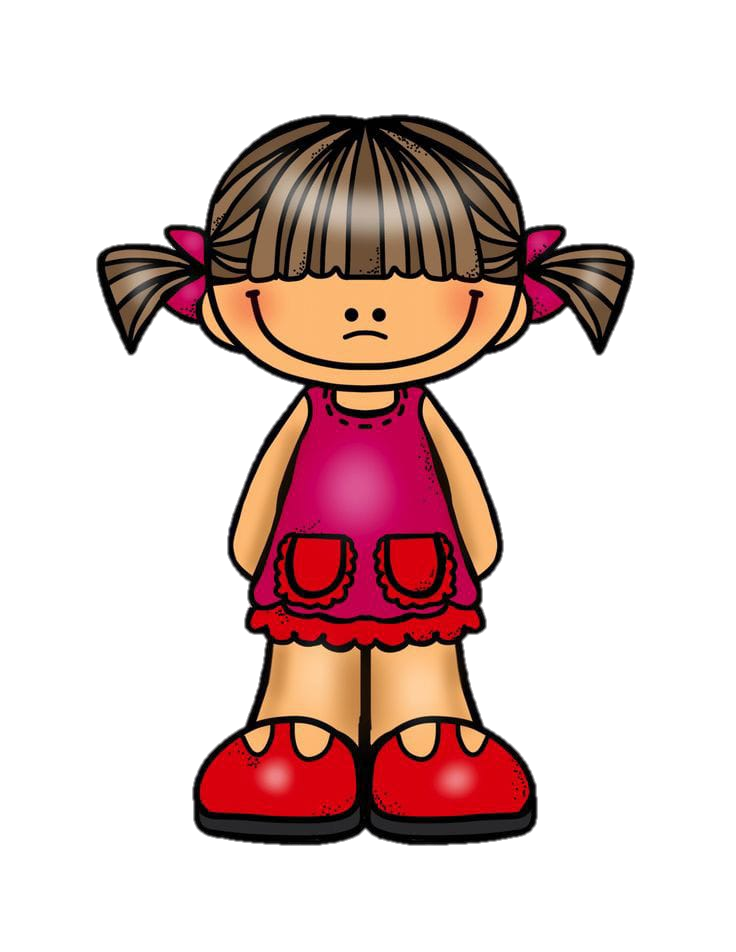 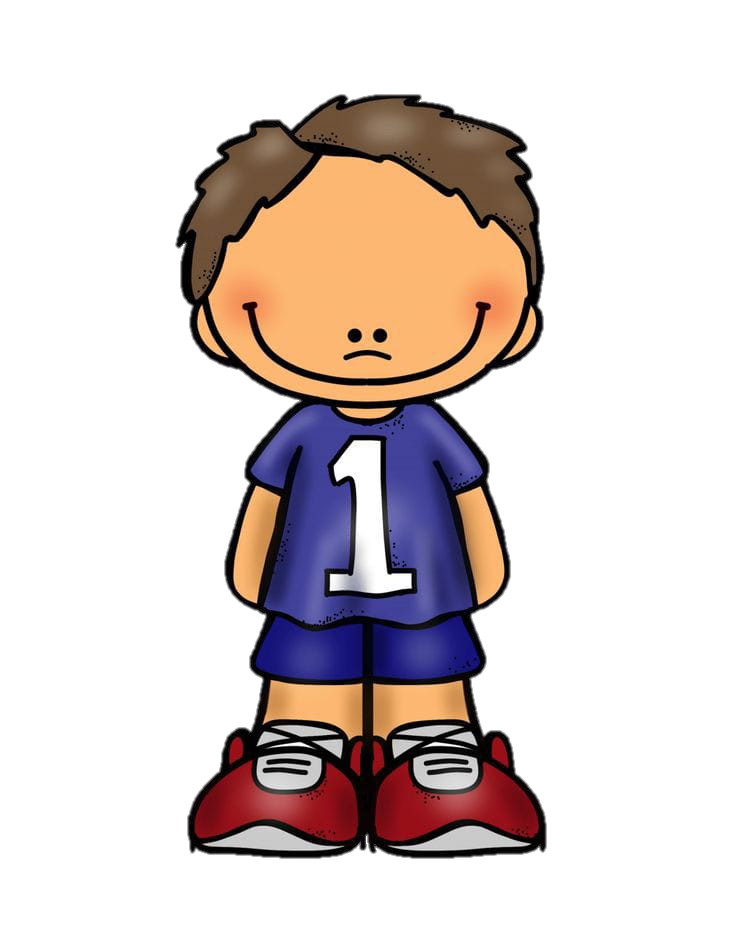 NOTA:
Se entrego pocas evidencias por acercamiento de la  evaluación.
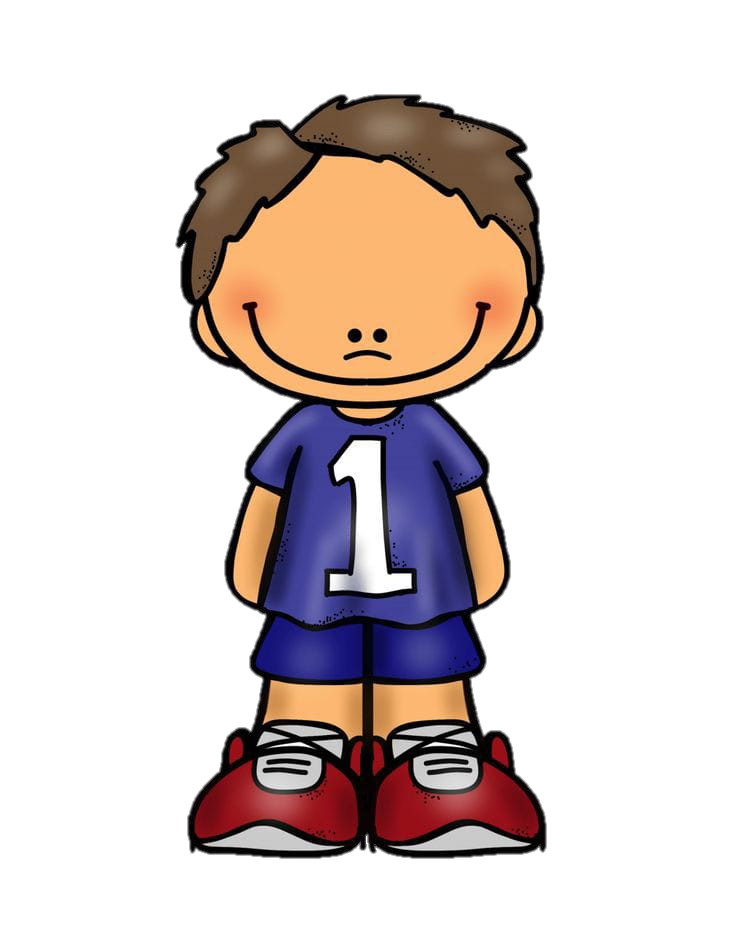 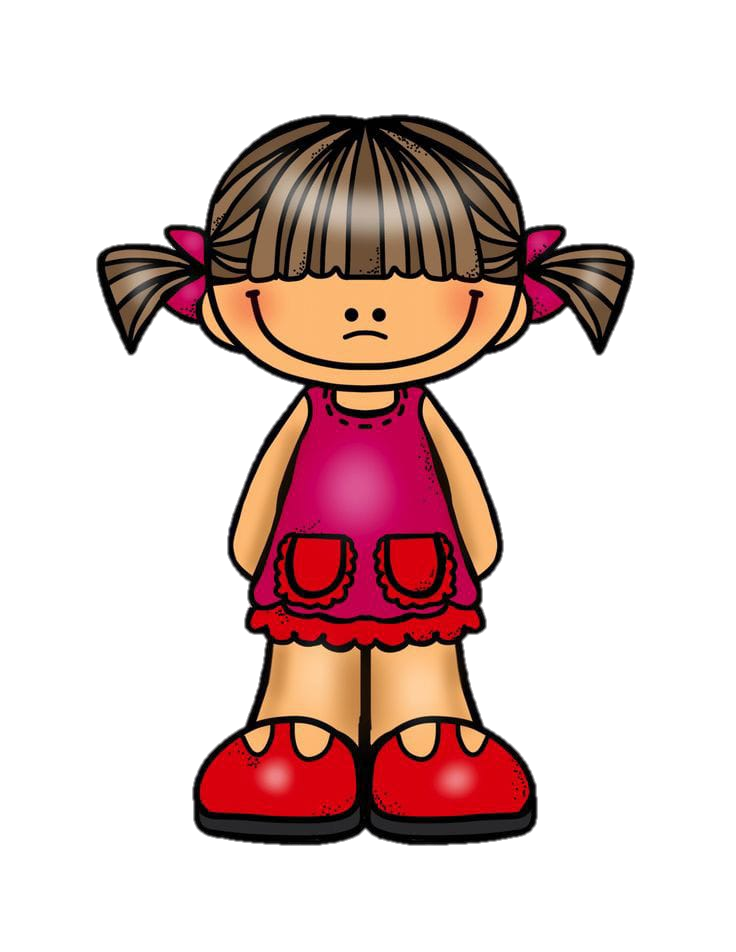